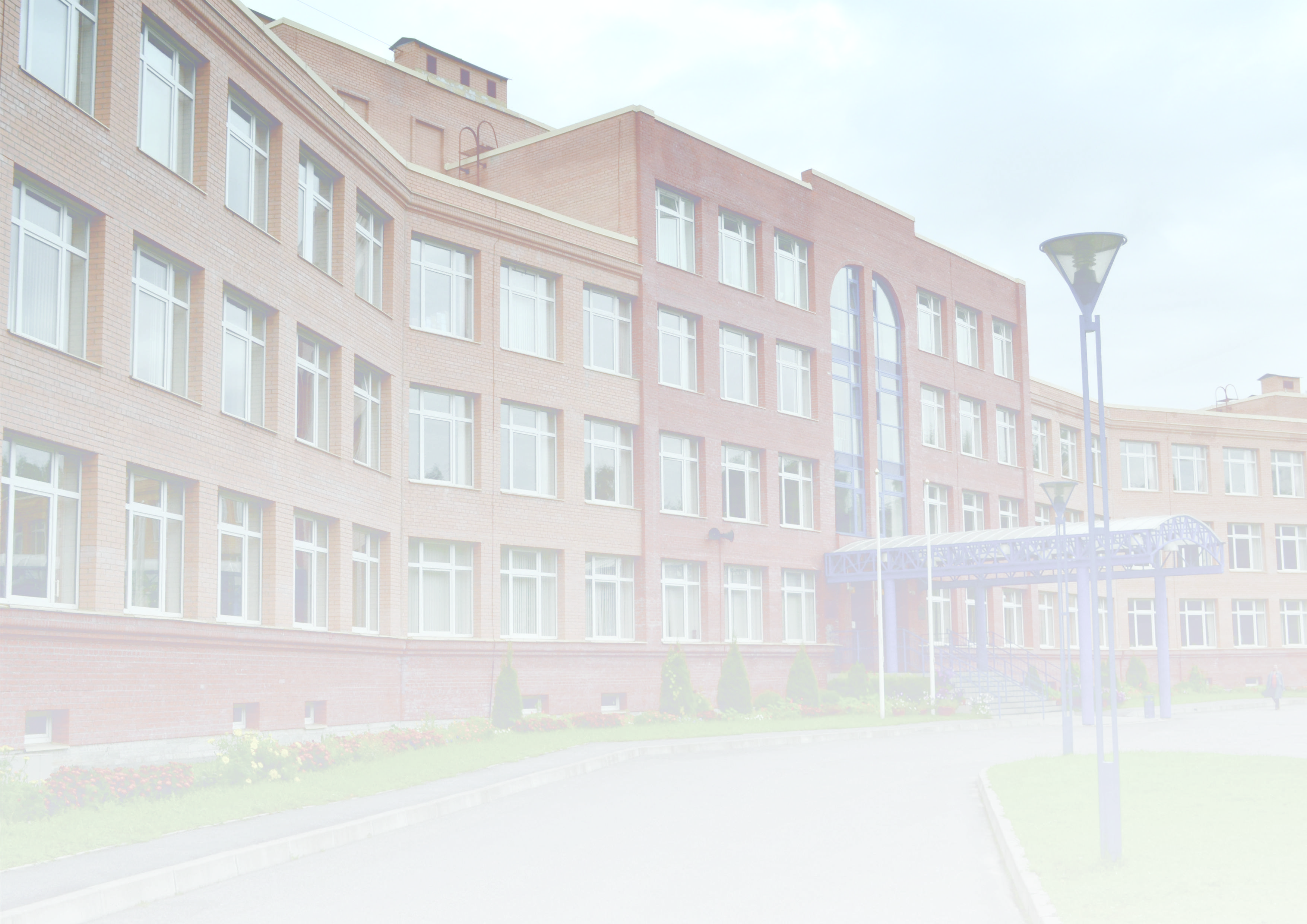 Межрегиональная конференция
АППО
Санкт-Петербург
25 марта 2015 года
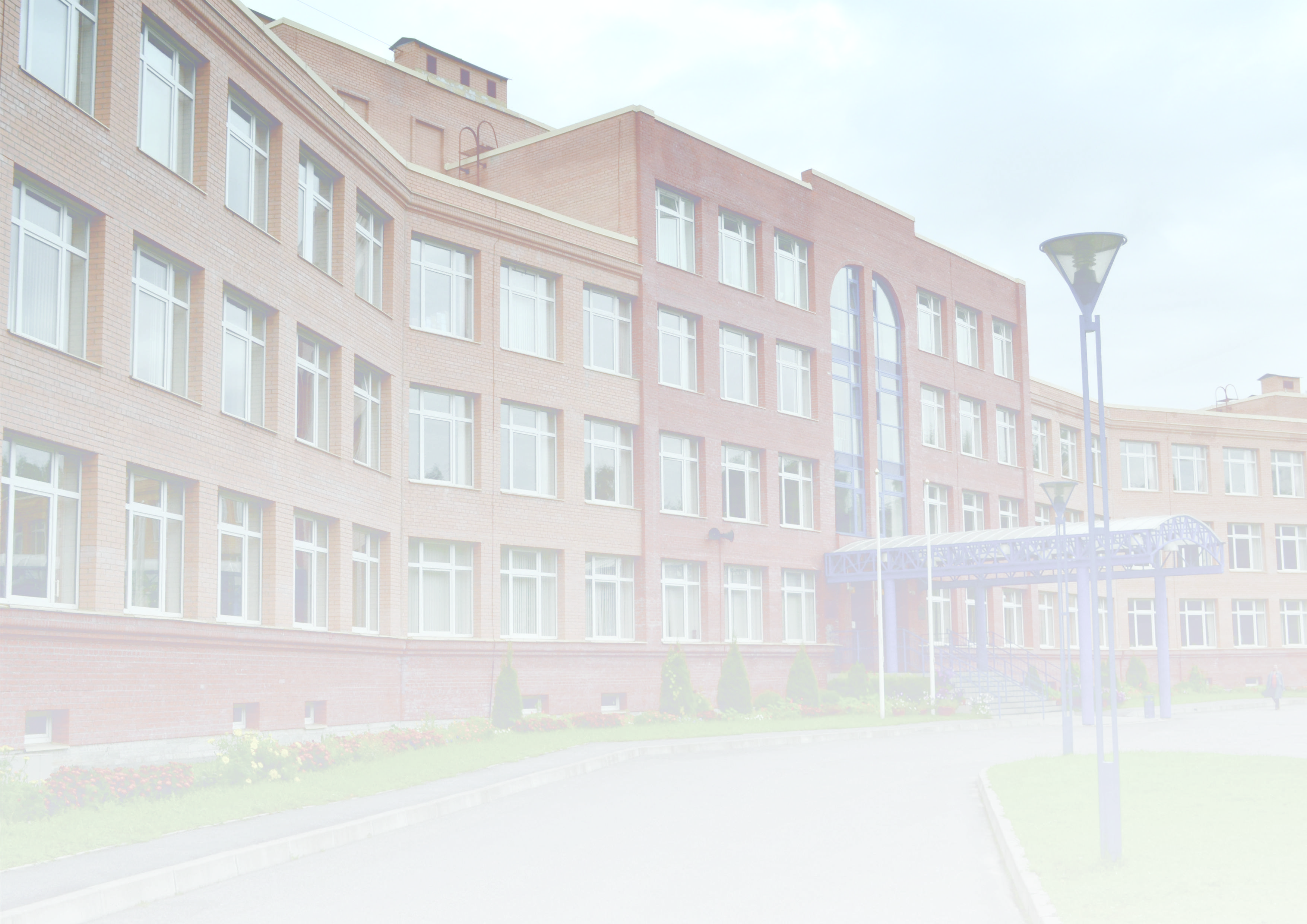 Опыт работы ГБОУ СОШ № 619 Калининского района Санкт – Петербурга:«Инклюзивное образование в общеобразовательной школе как реализация права на образование учащихся с ограниченными возможностями здоровья (ОВЗ)»
Полежаева Светлана Владимировна - методист, социальный педагог
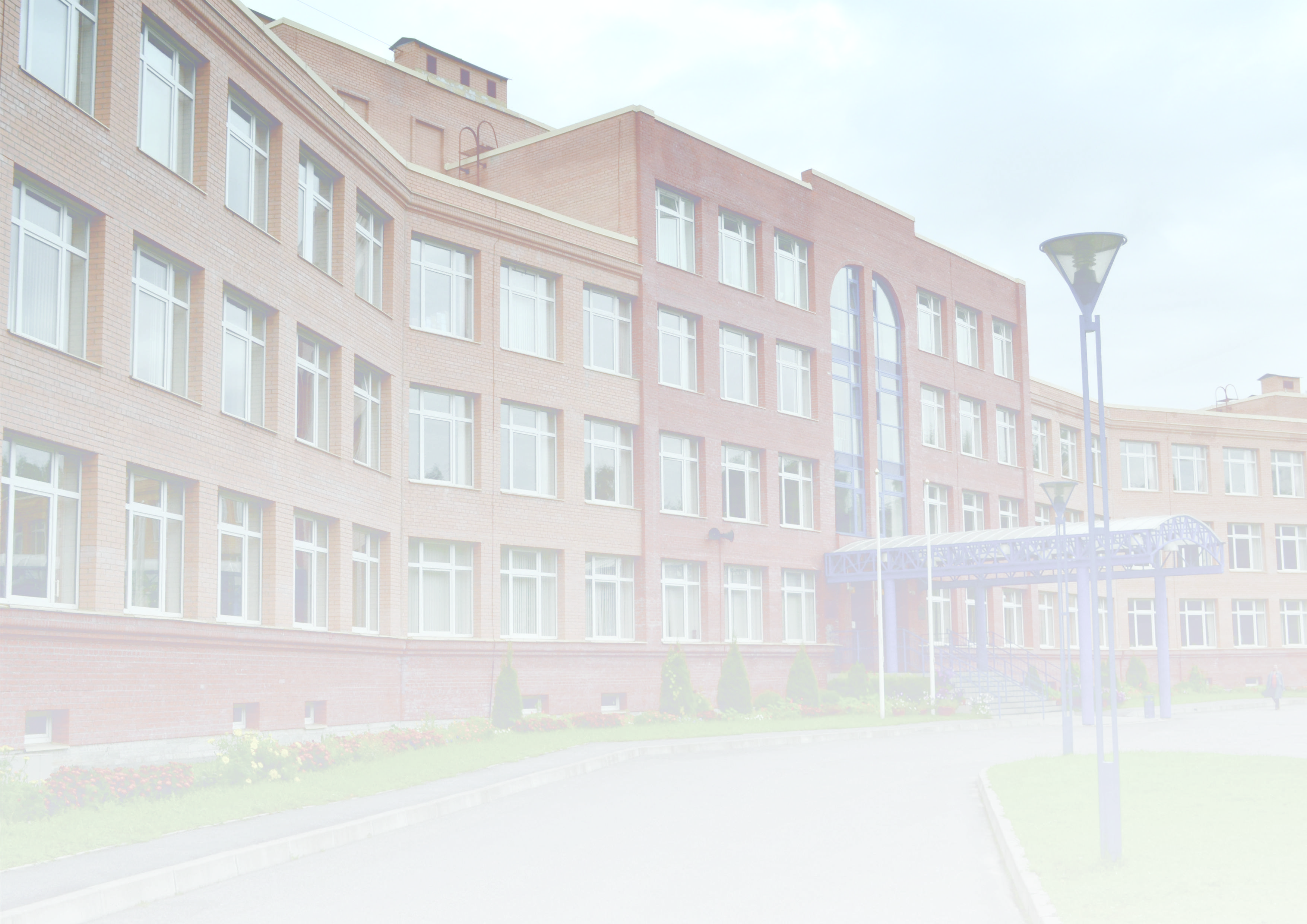 Стратегия государства в области гарантии права на образование детей с ОВЗ
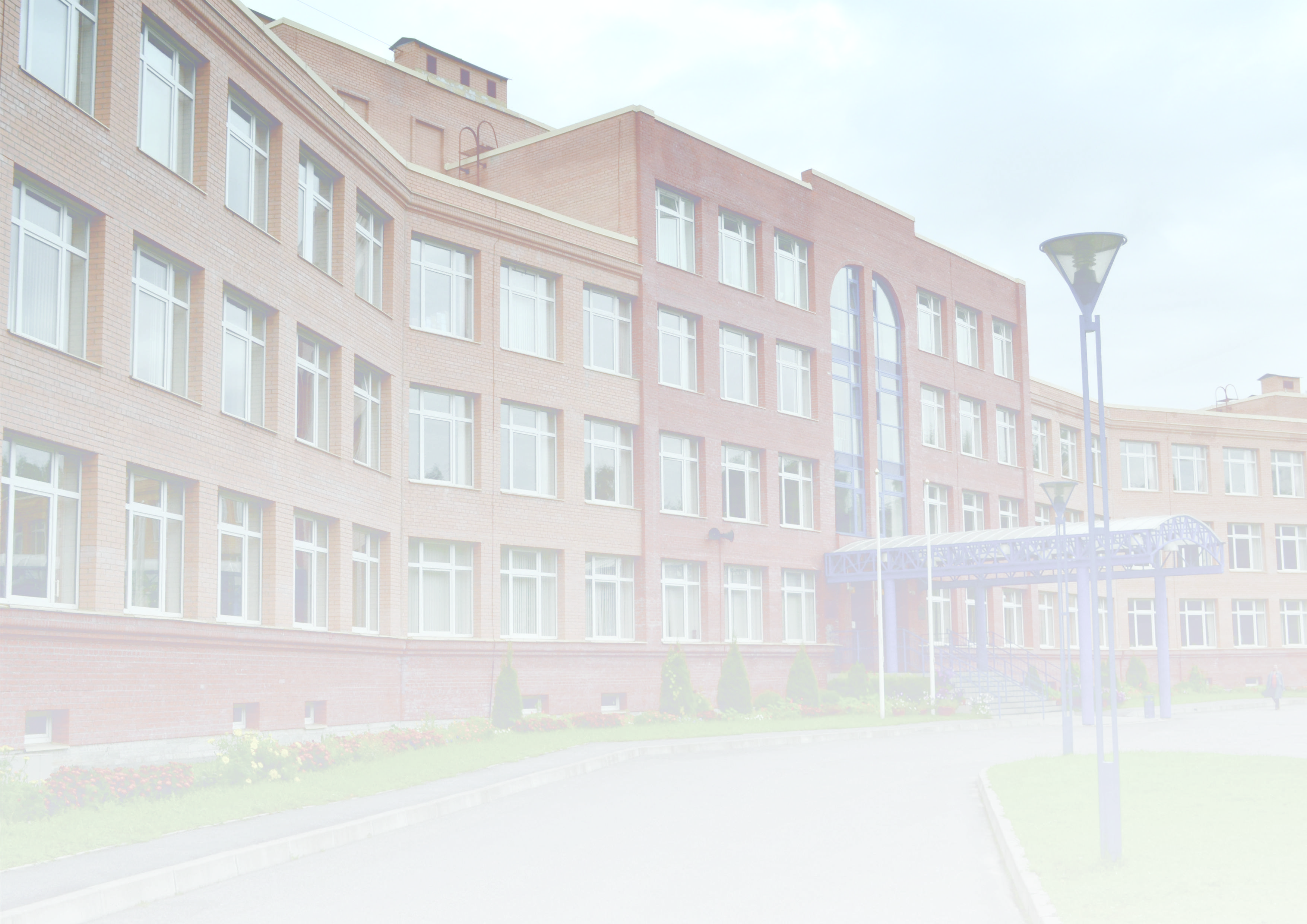 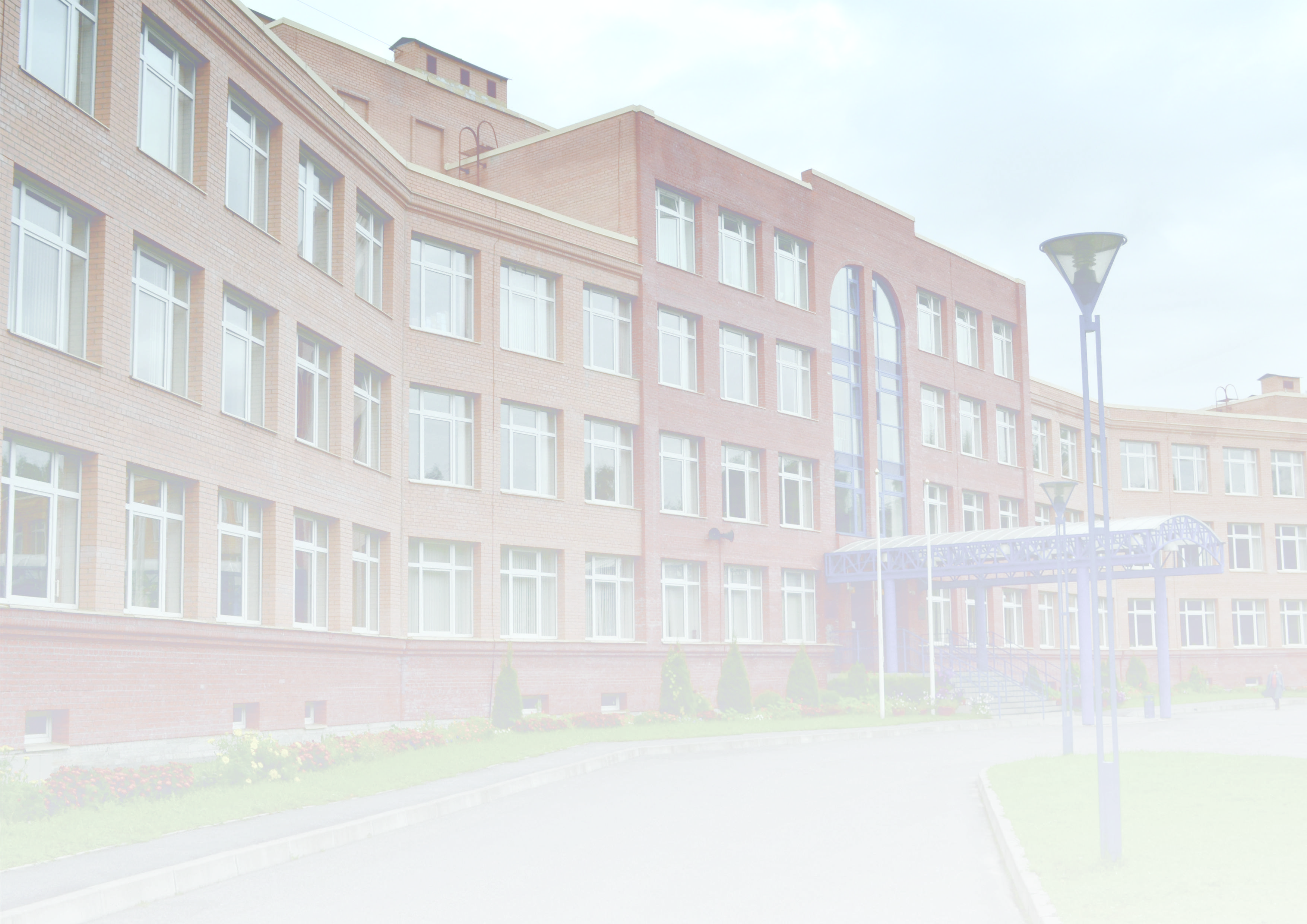 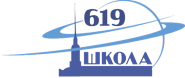 Группы учащихся с ОВЗс нарушениями:
Интеллекта (ЗПР)
Опорно - двигательного 
аппарата
Эмоционально – волевой сферы
Слуха
Речи
Зрения
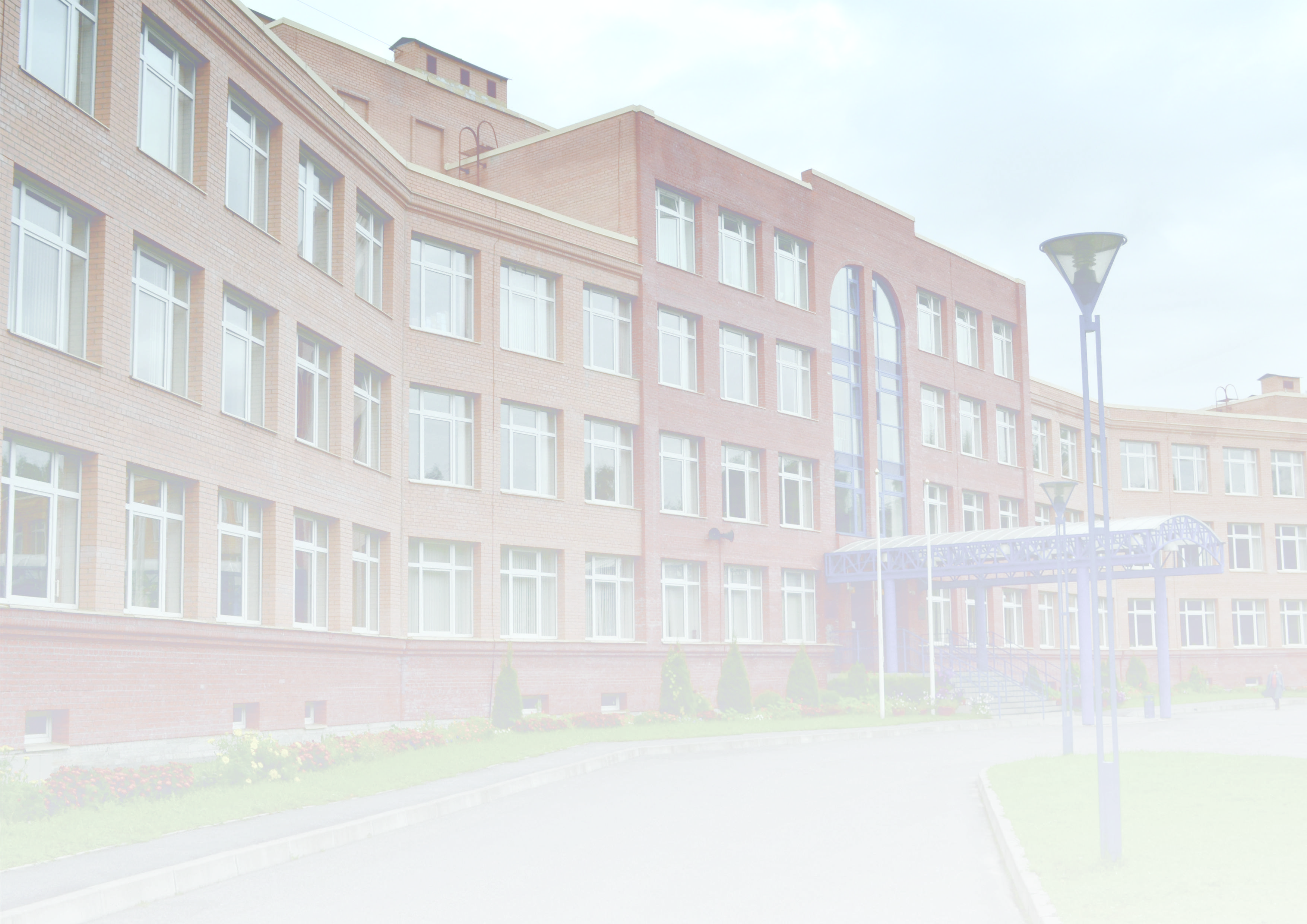 Основные направления реализации инклюзивного образования:
Создание безбарьерной школьной среды
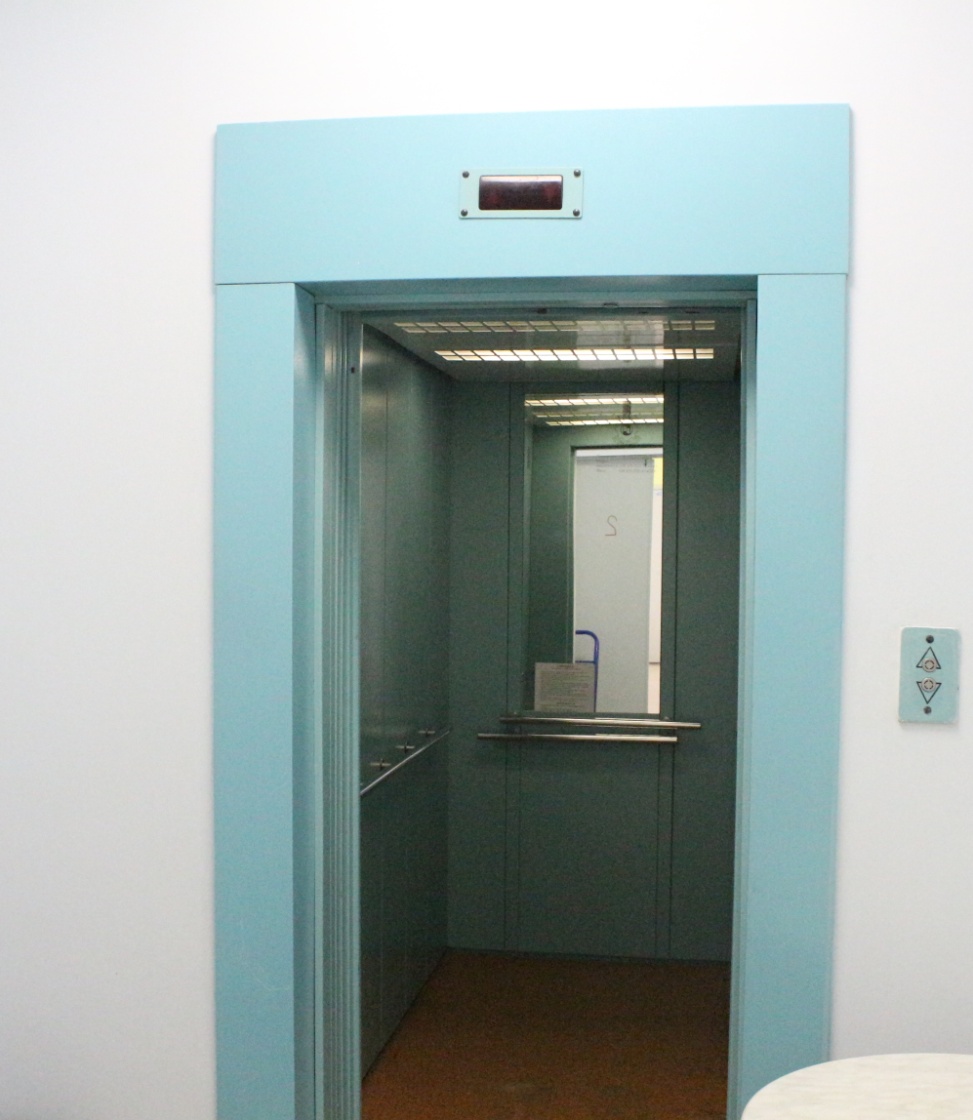 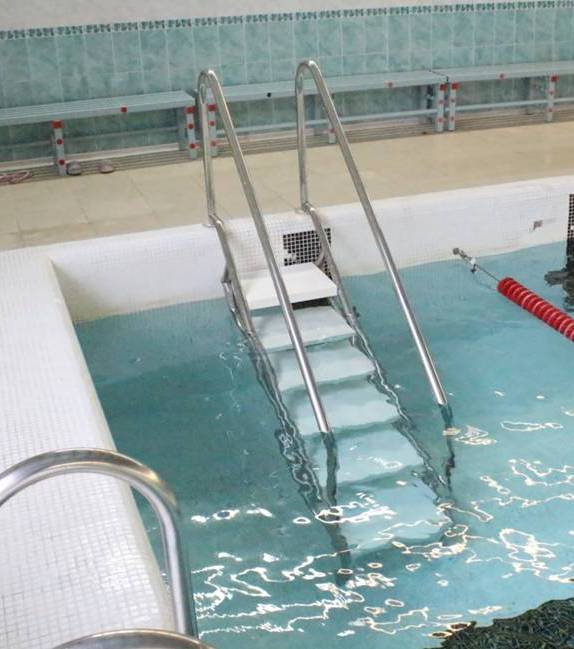 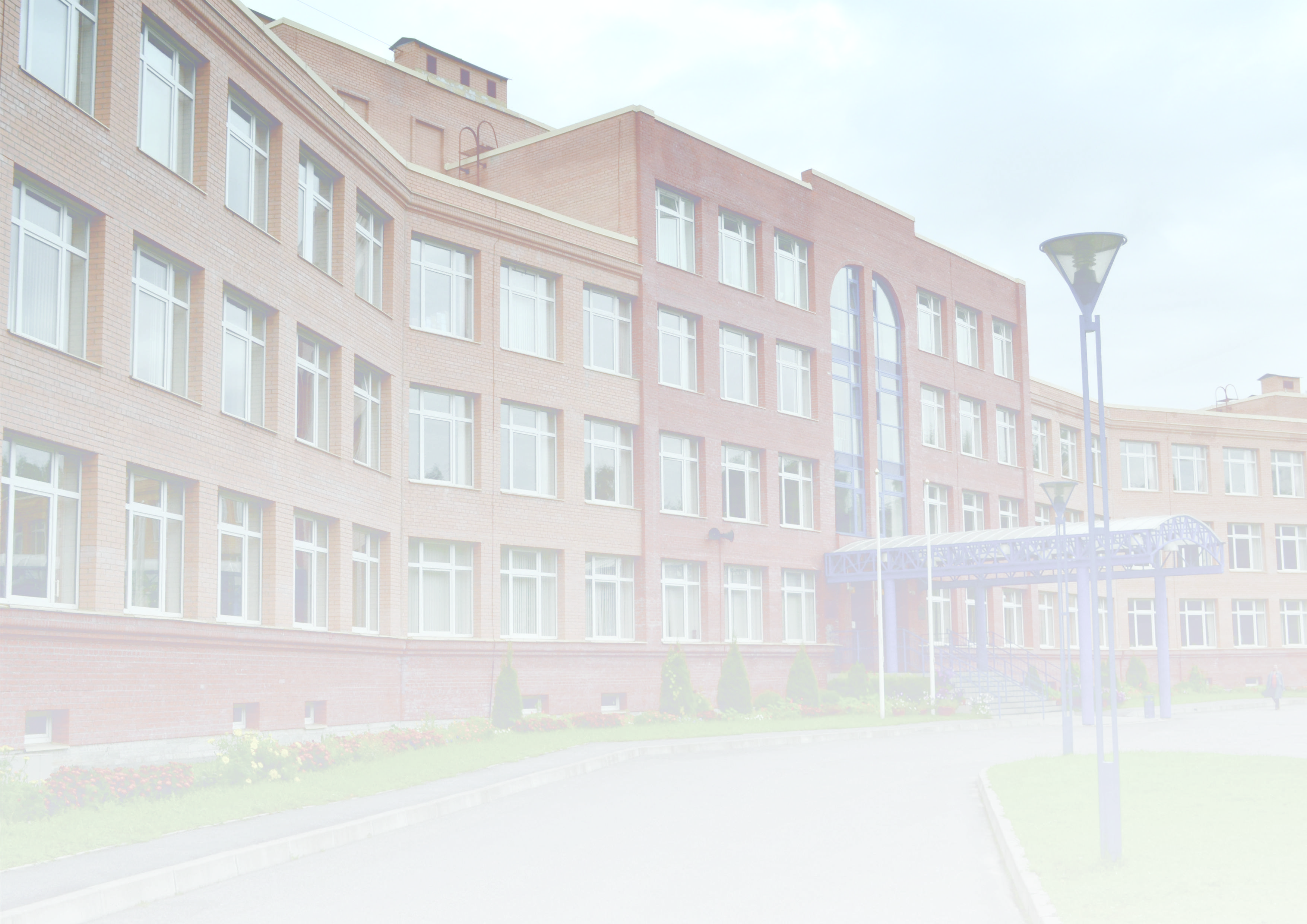 Основные направления реализации инклюзивного образования :
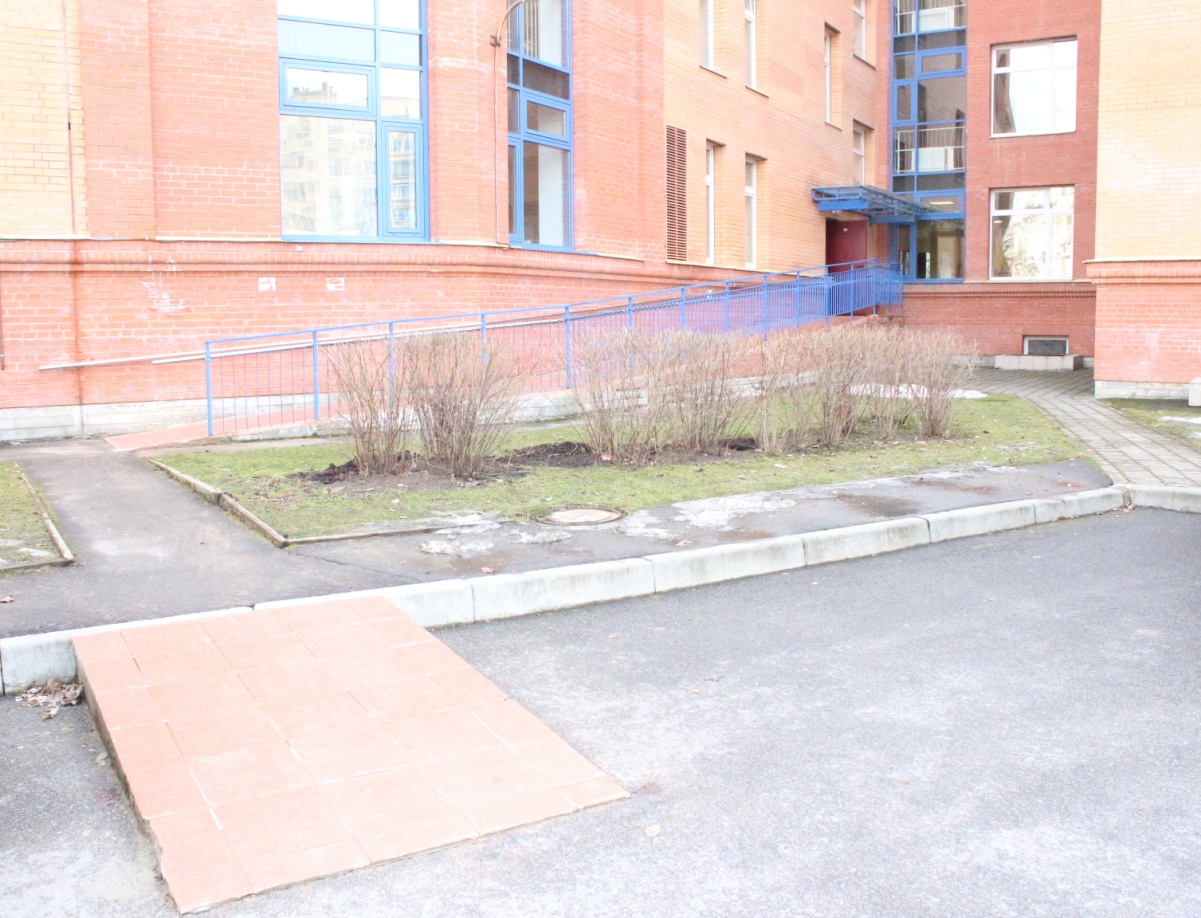 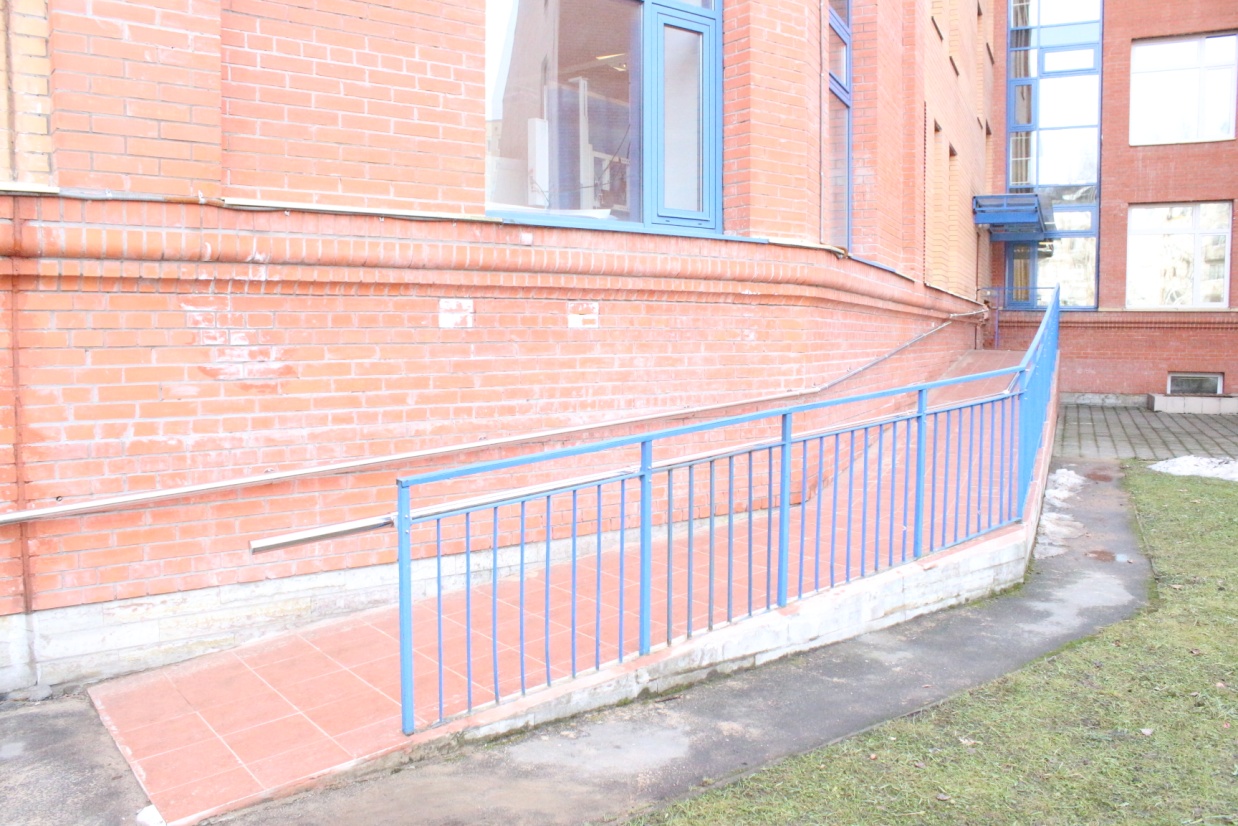 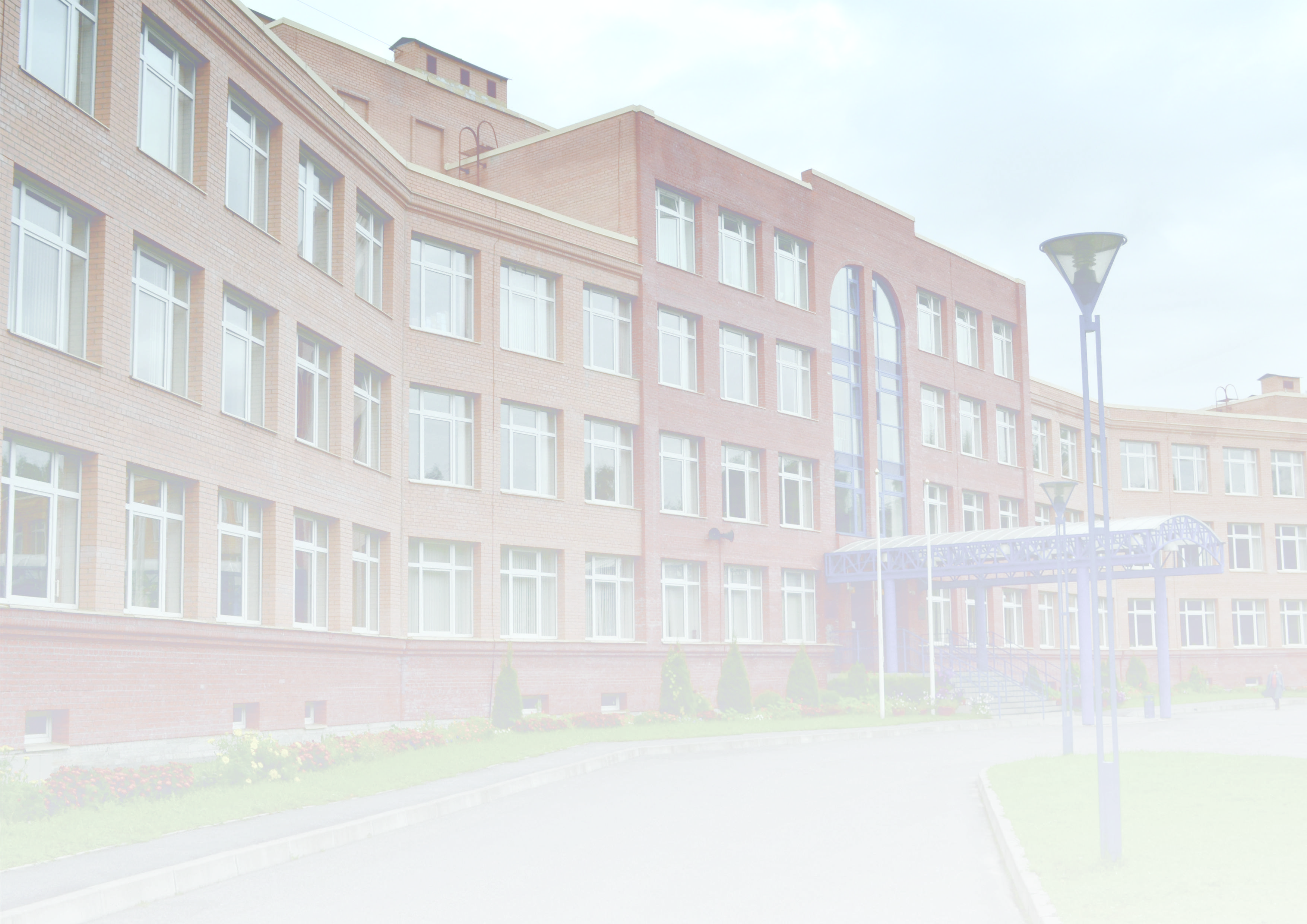 Основные направления реализации инклюзивного образования :
Создание и деятельность службы сопровождения
Выстраивание индивидуального образовательного
маршрута
Разработка системы диагностики достижений и 
возможностей, формирование УМК
Адаптация системы учета знаний
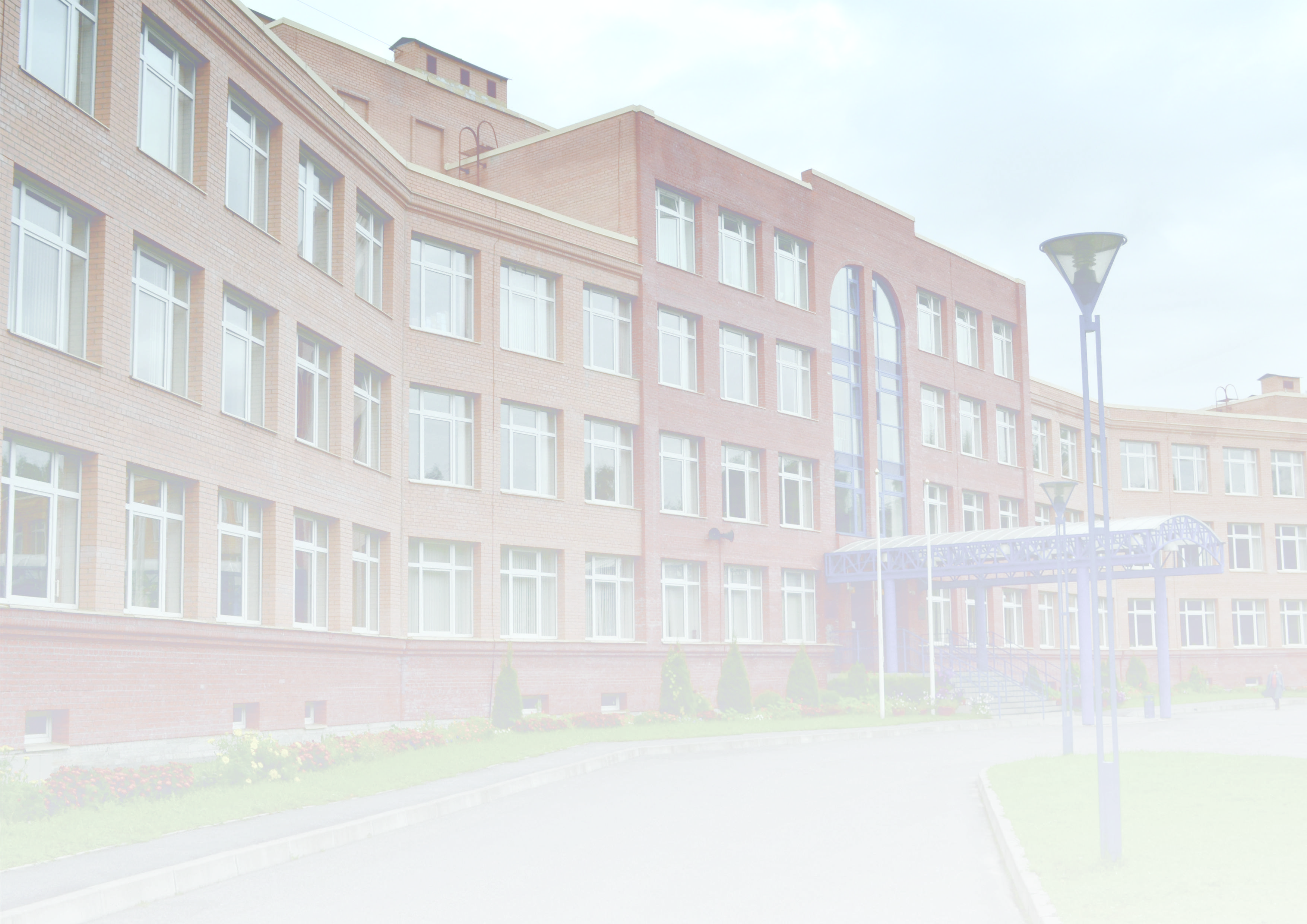 Основные направления реализации инклюзивного образования :
Поддержка здоровья учащихся с ОВЗ
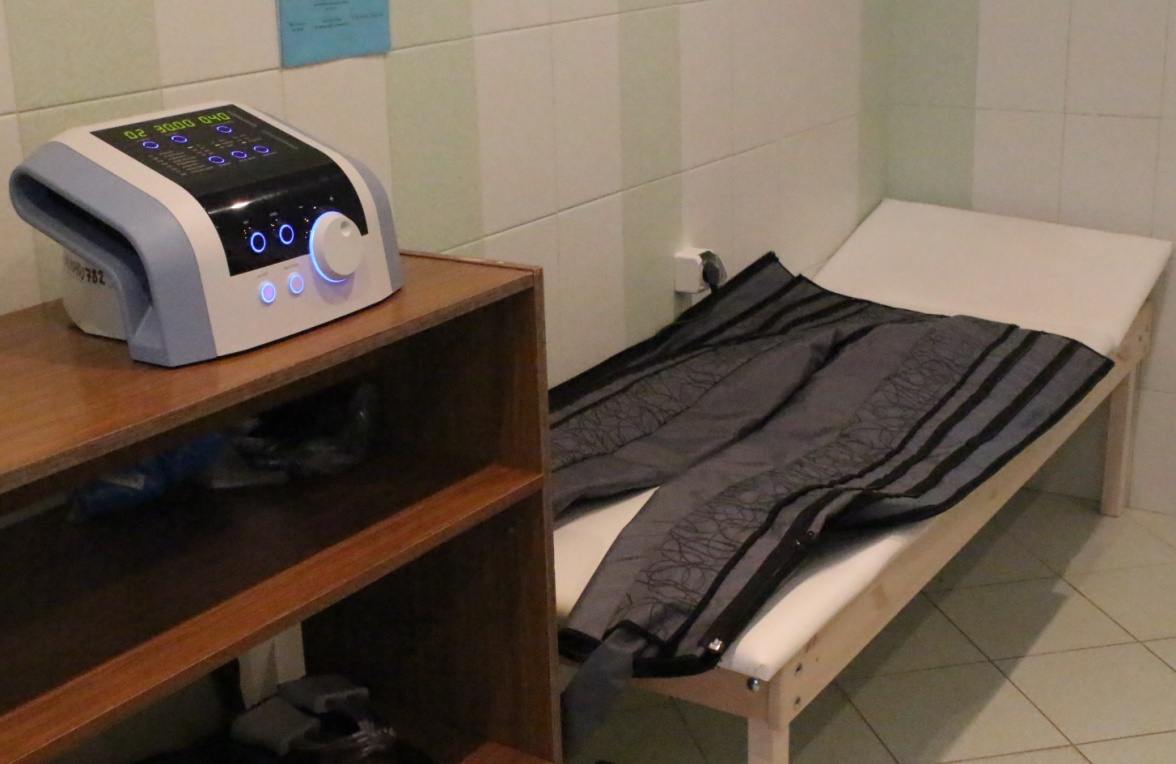 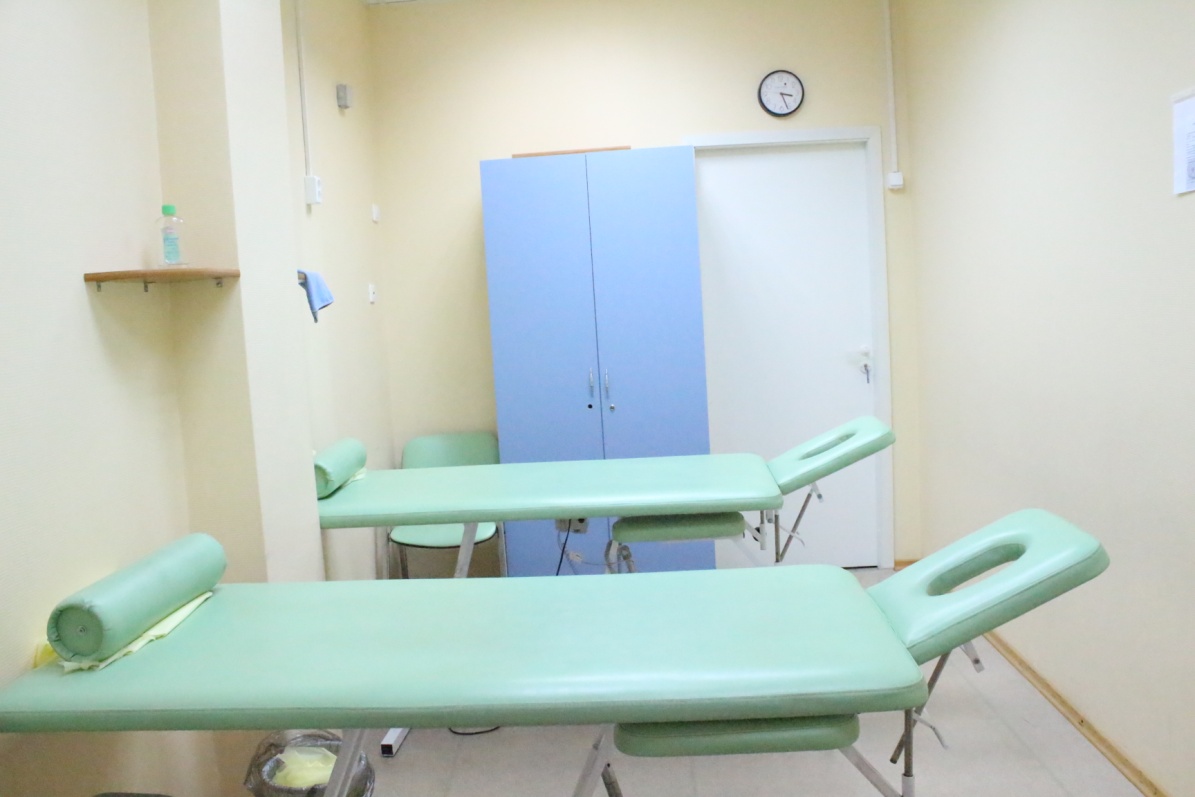 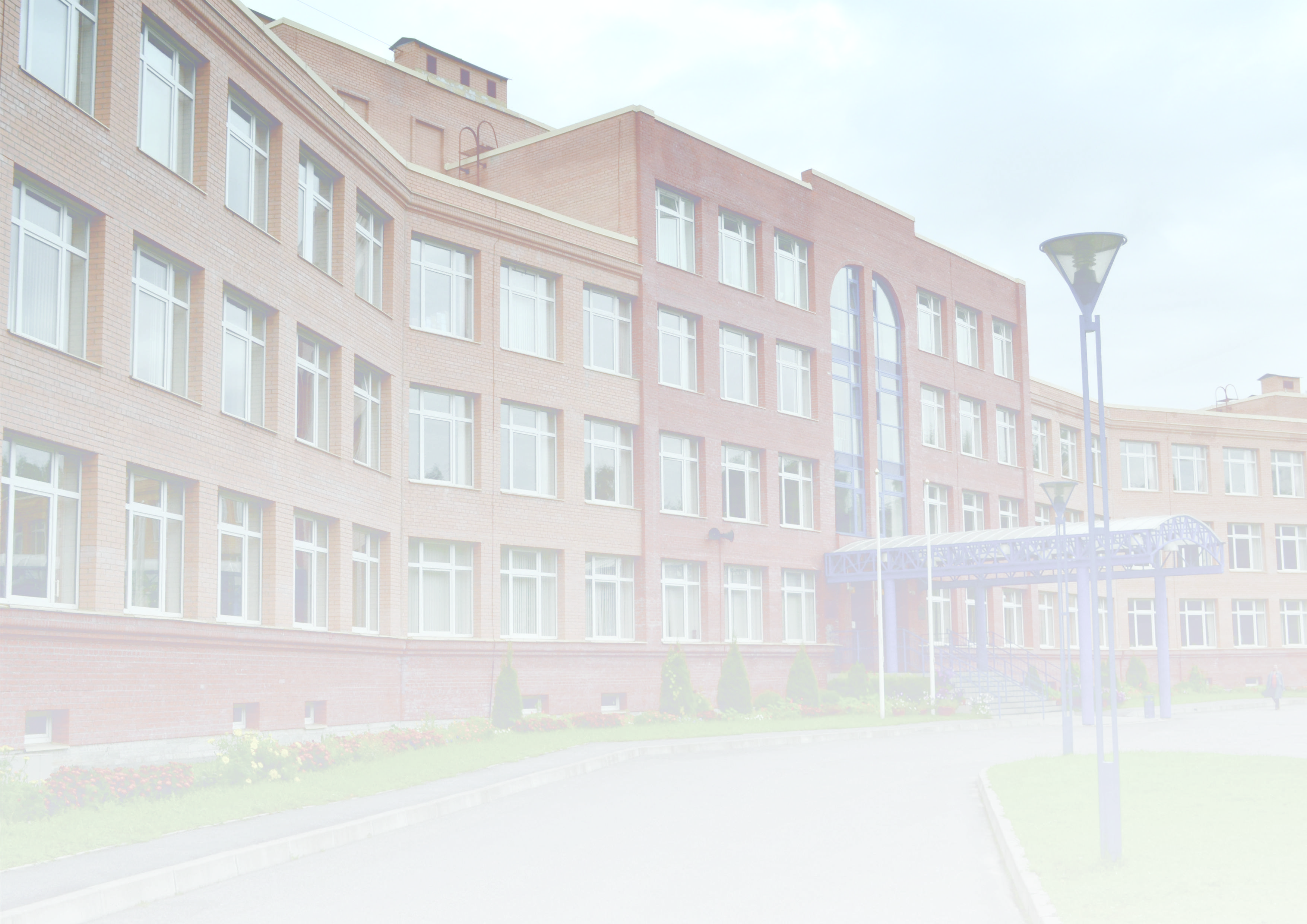 Основные направления реализации инклюзивного образования :
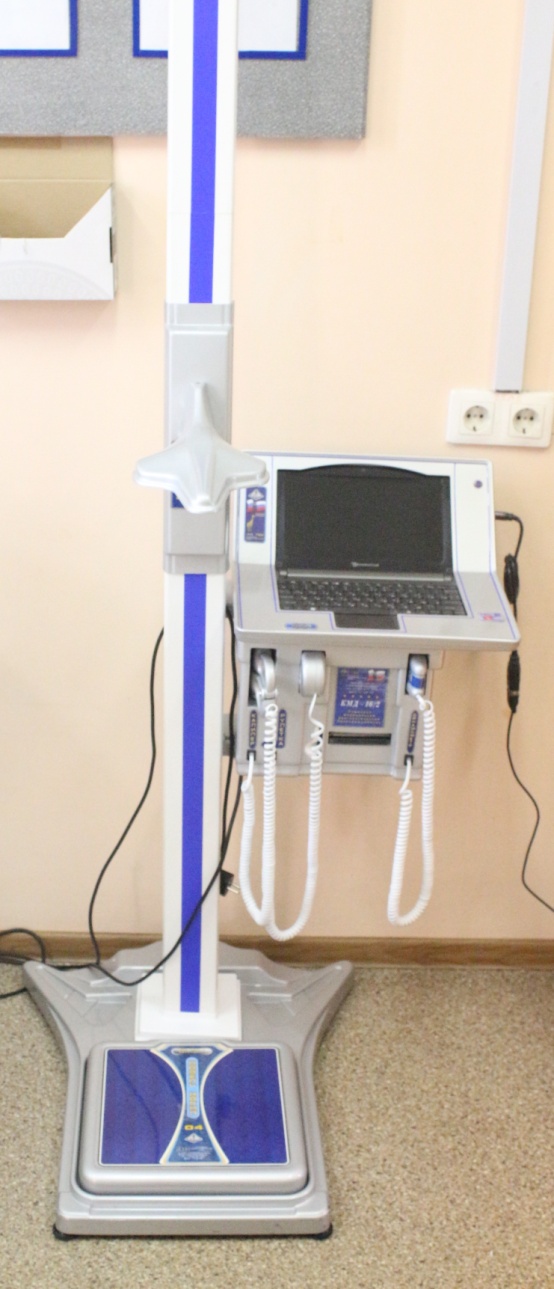 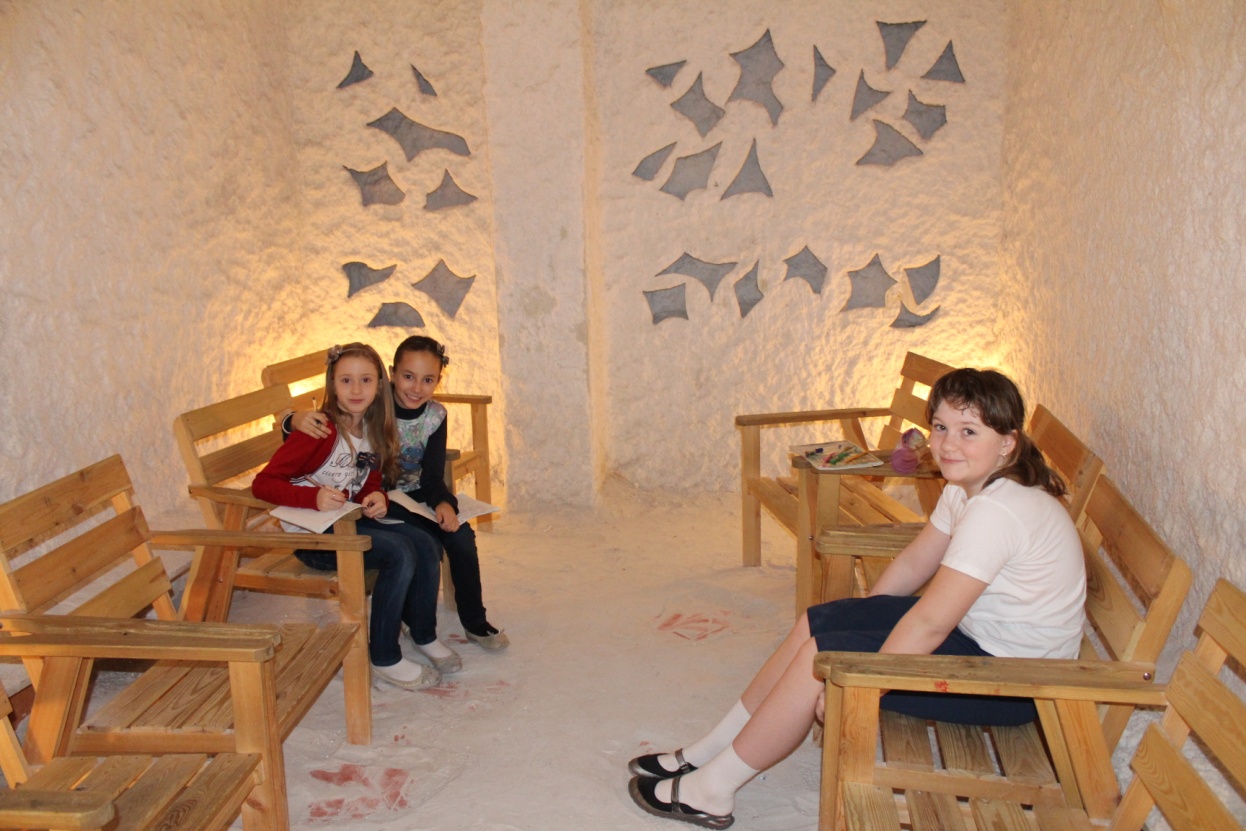 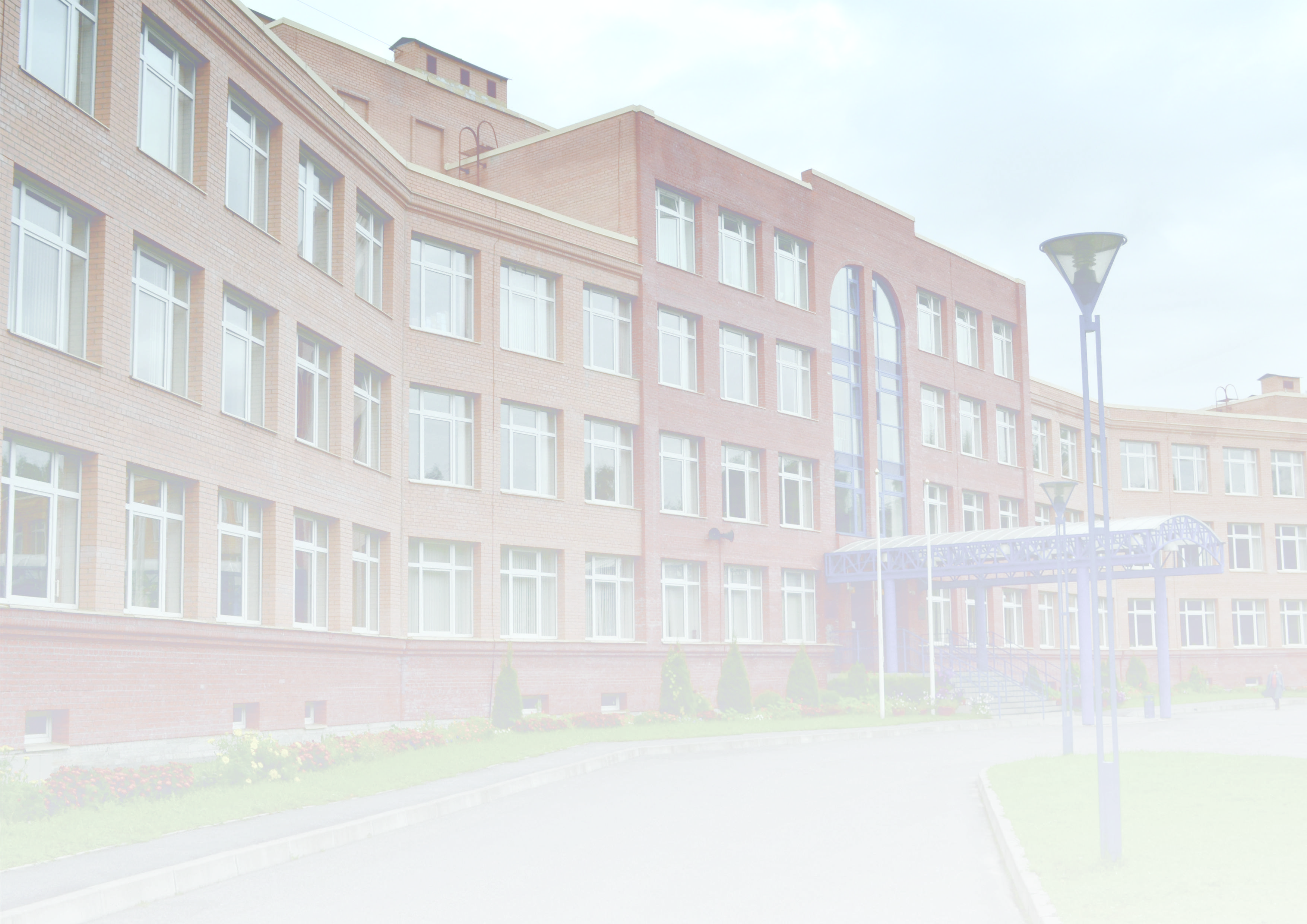 Основные направления реализации инклюзивного образования :
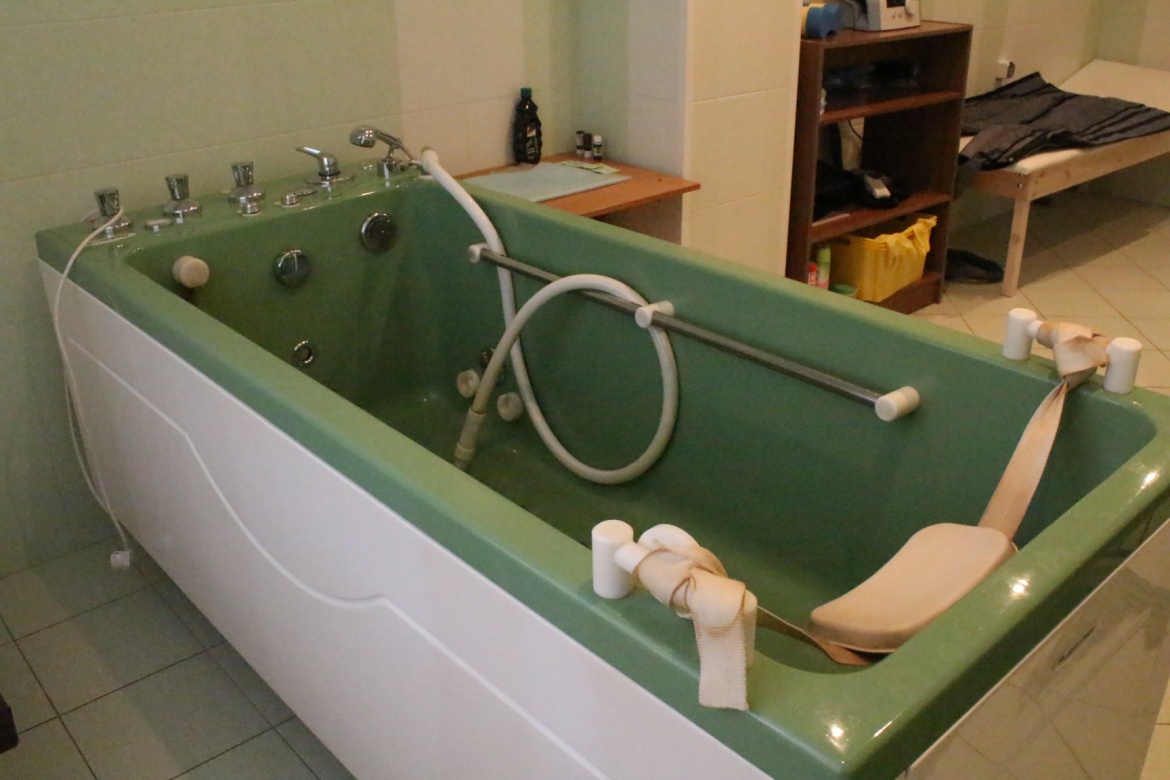 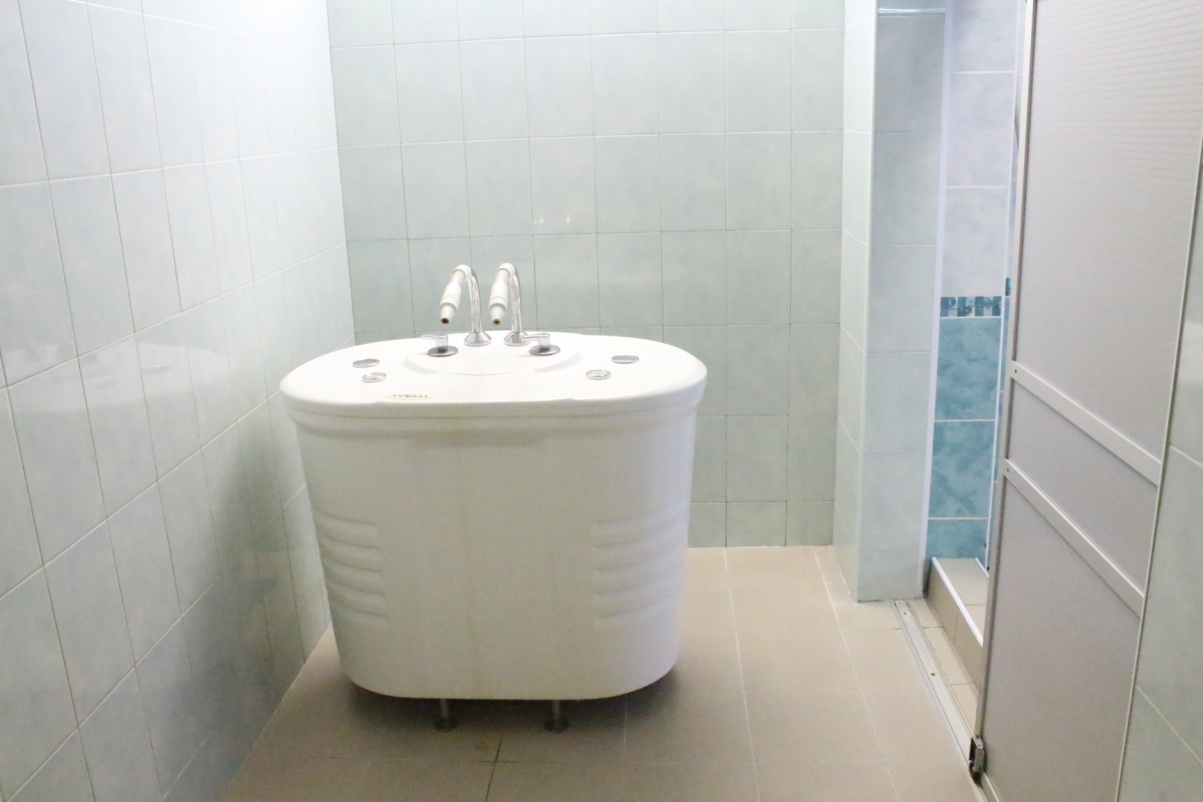 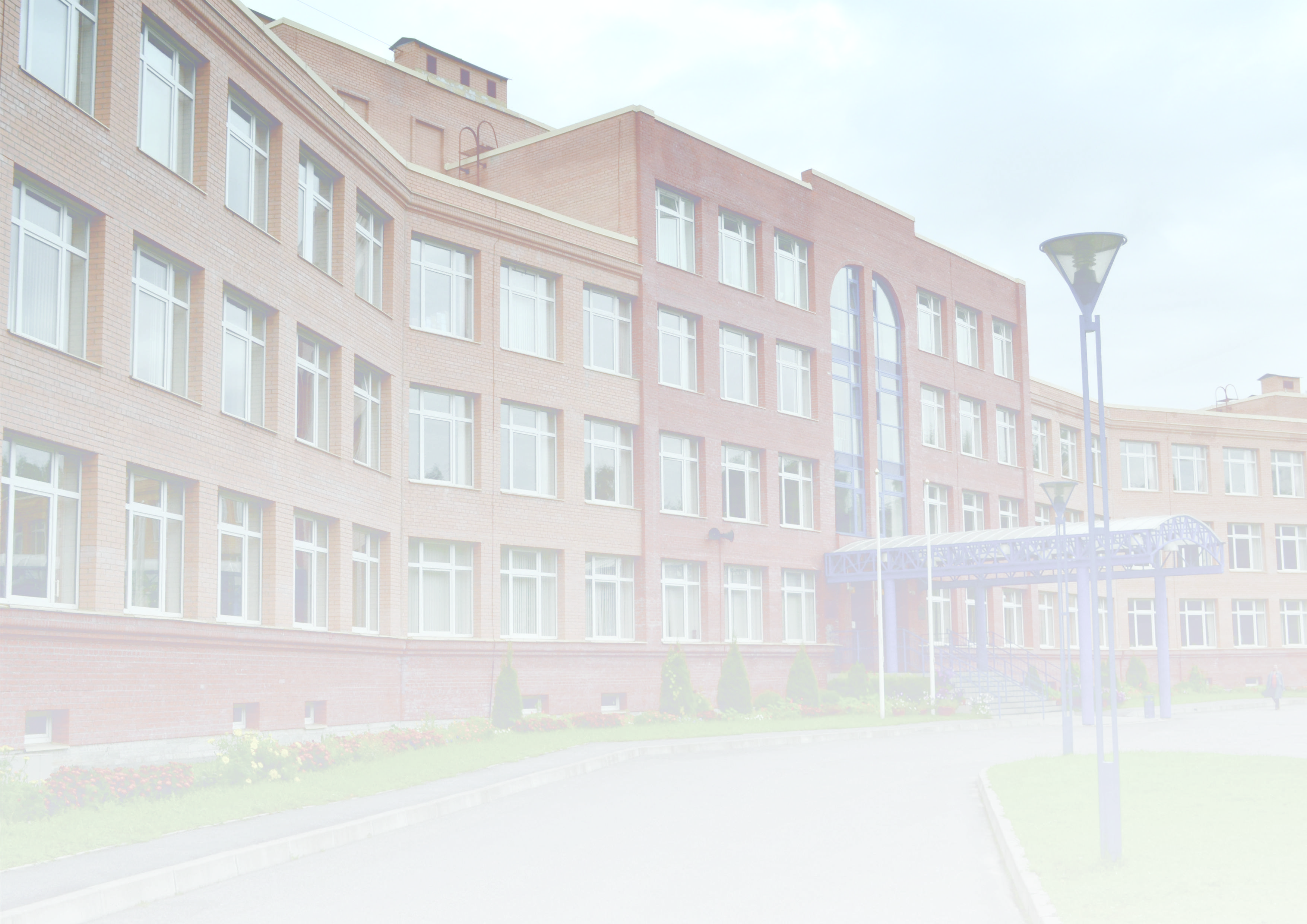 Основные направления реализации инклюзивного образования :
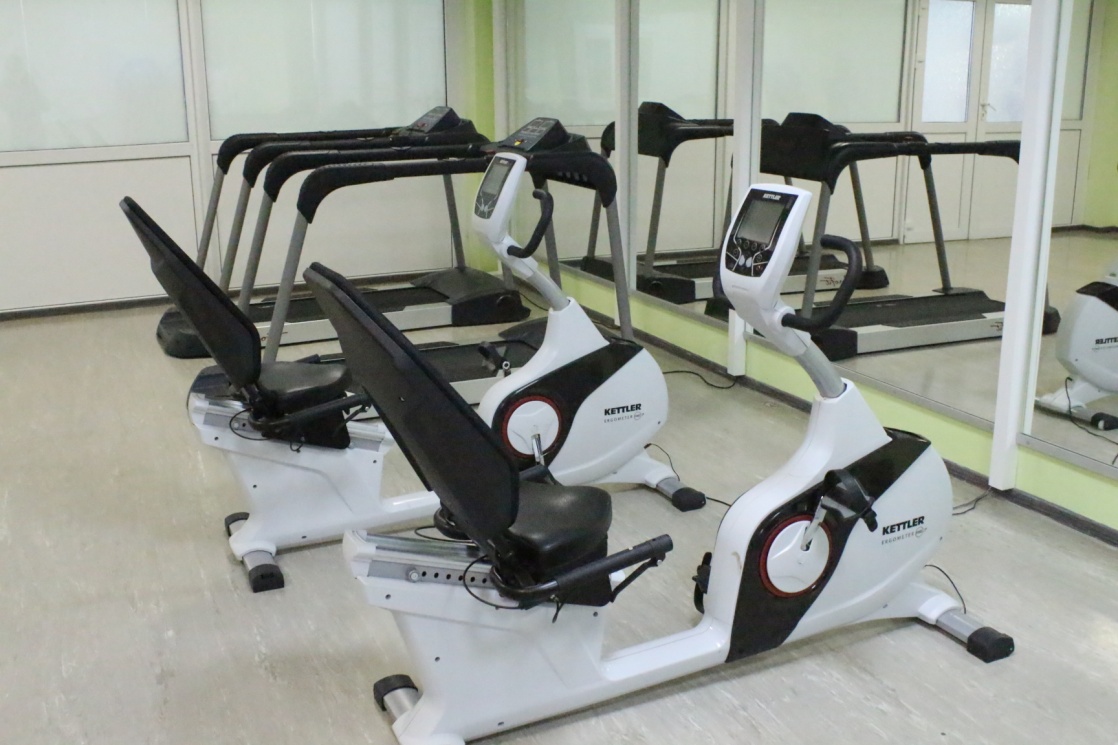 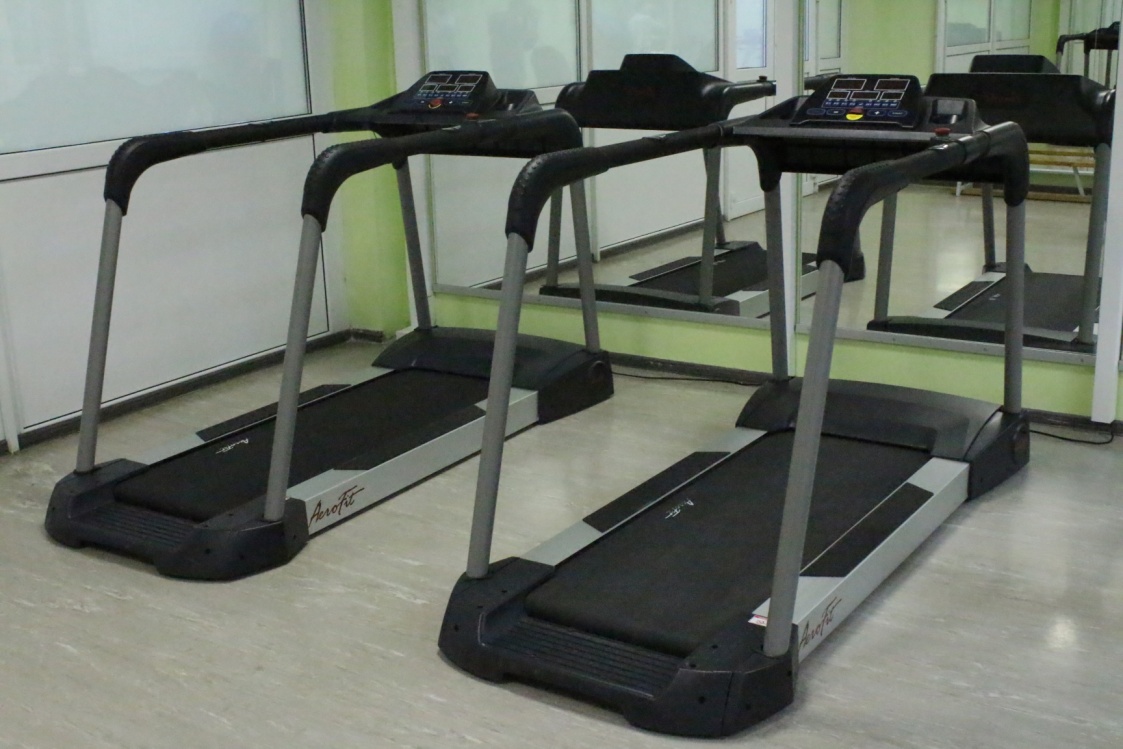 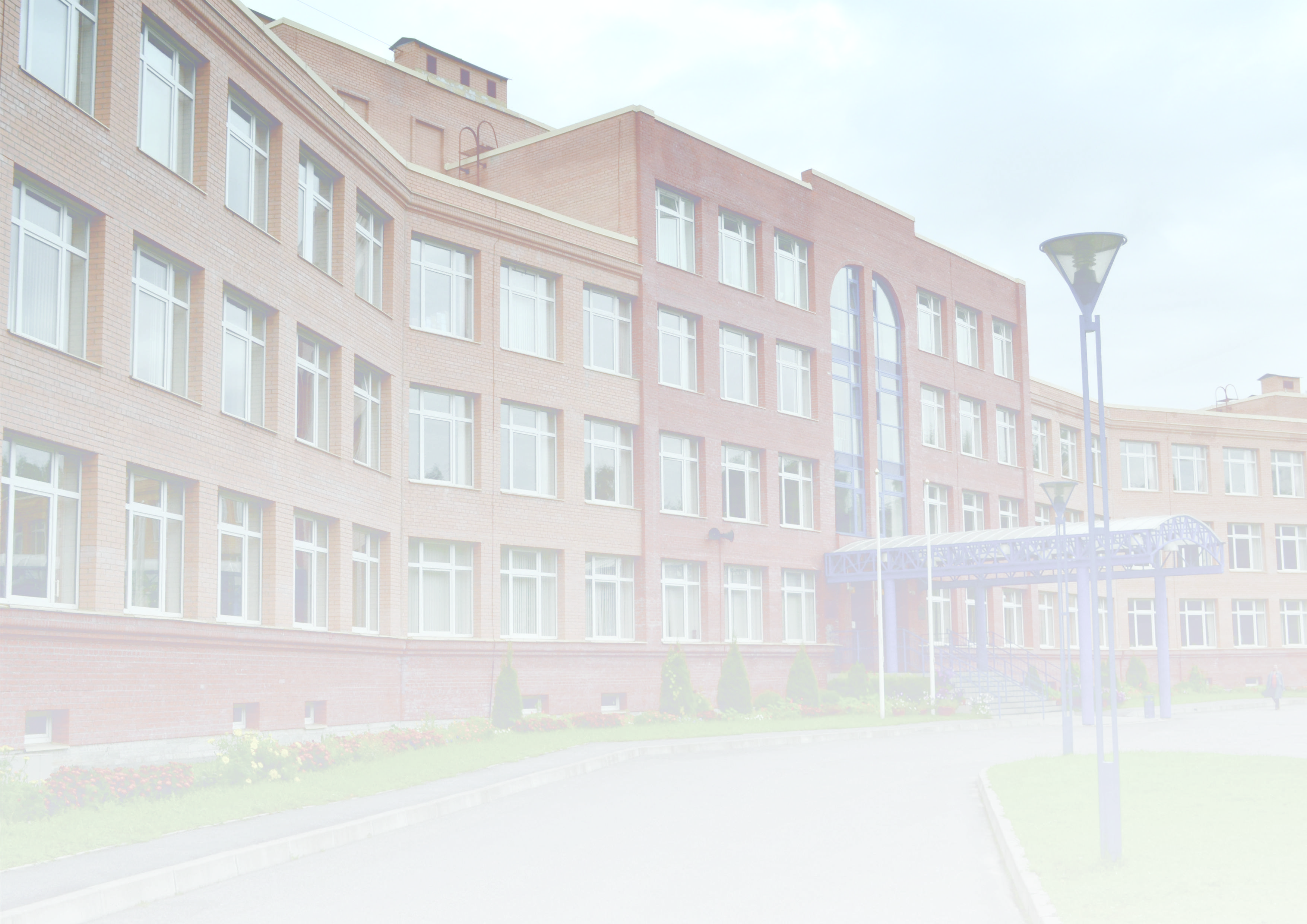 Основные направления реализации инклюзивного образования :
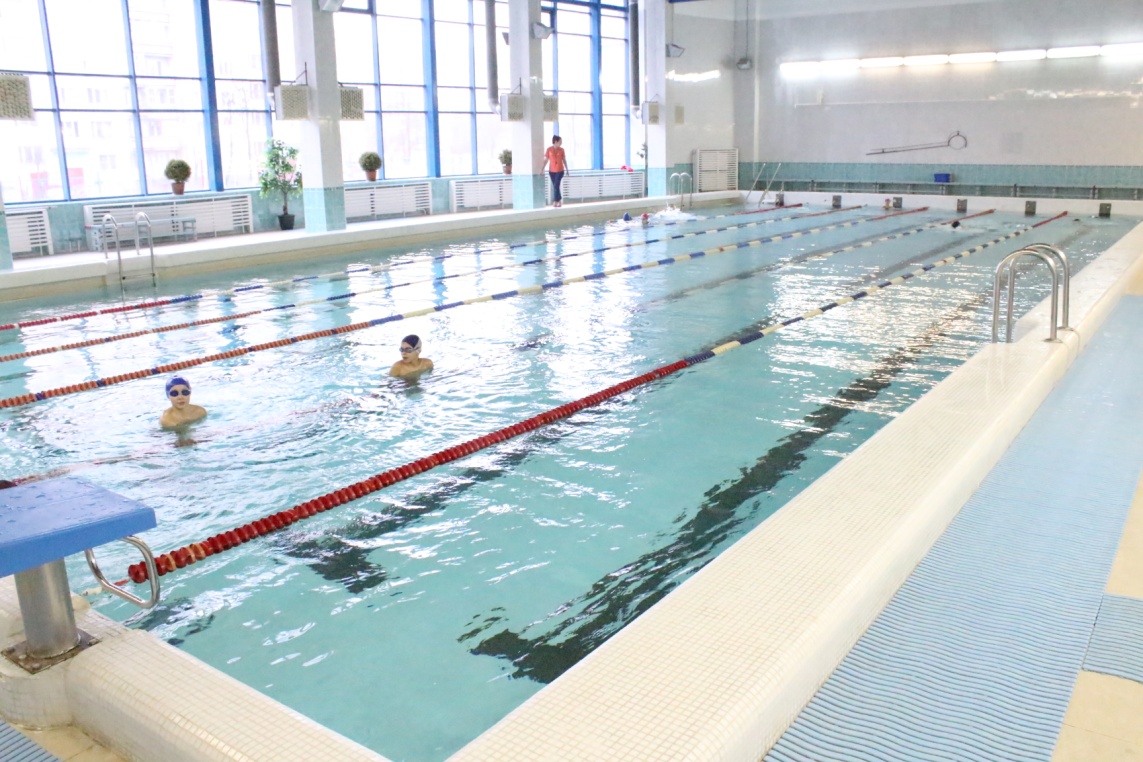 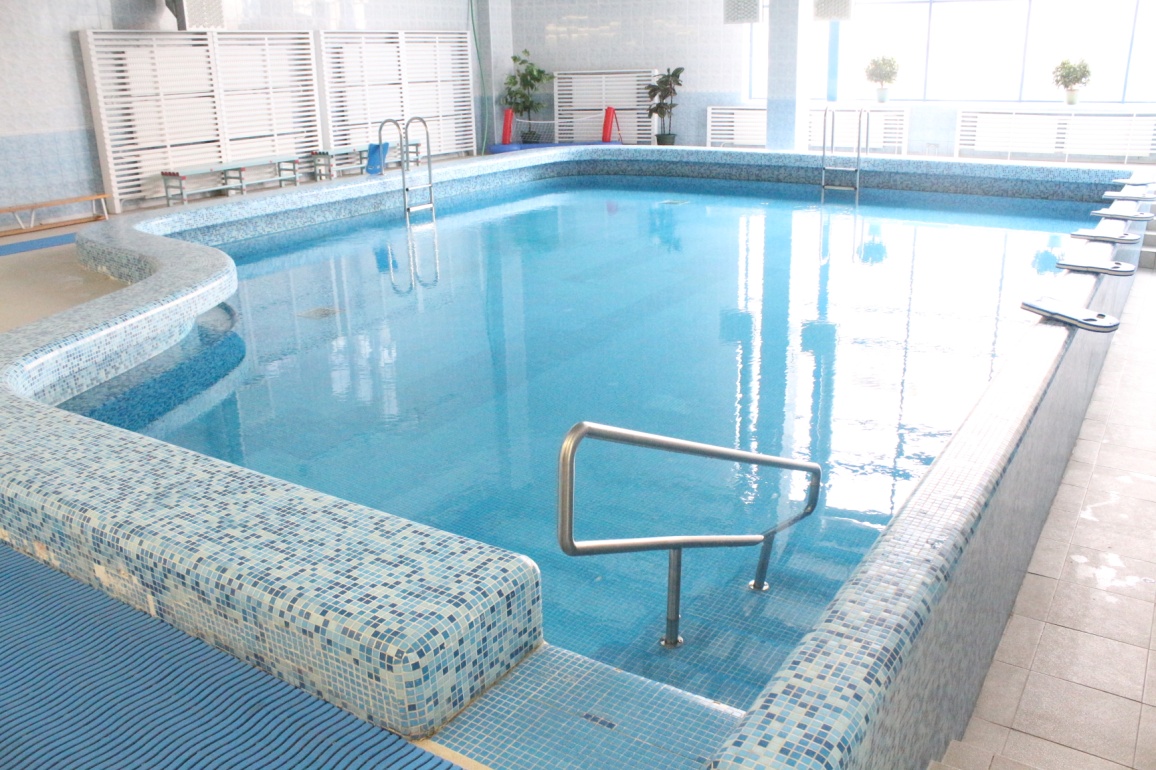 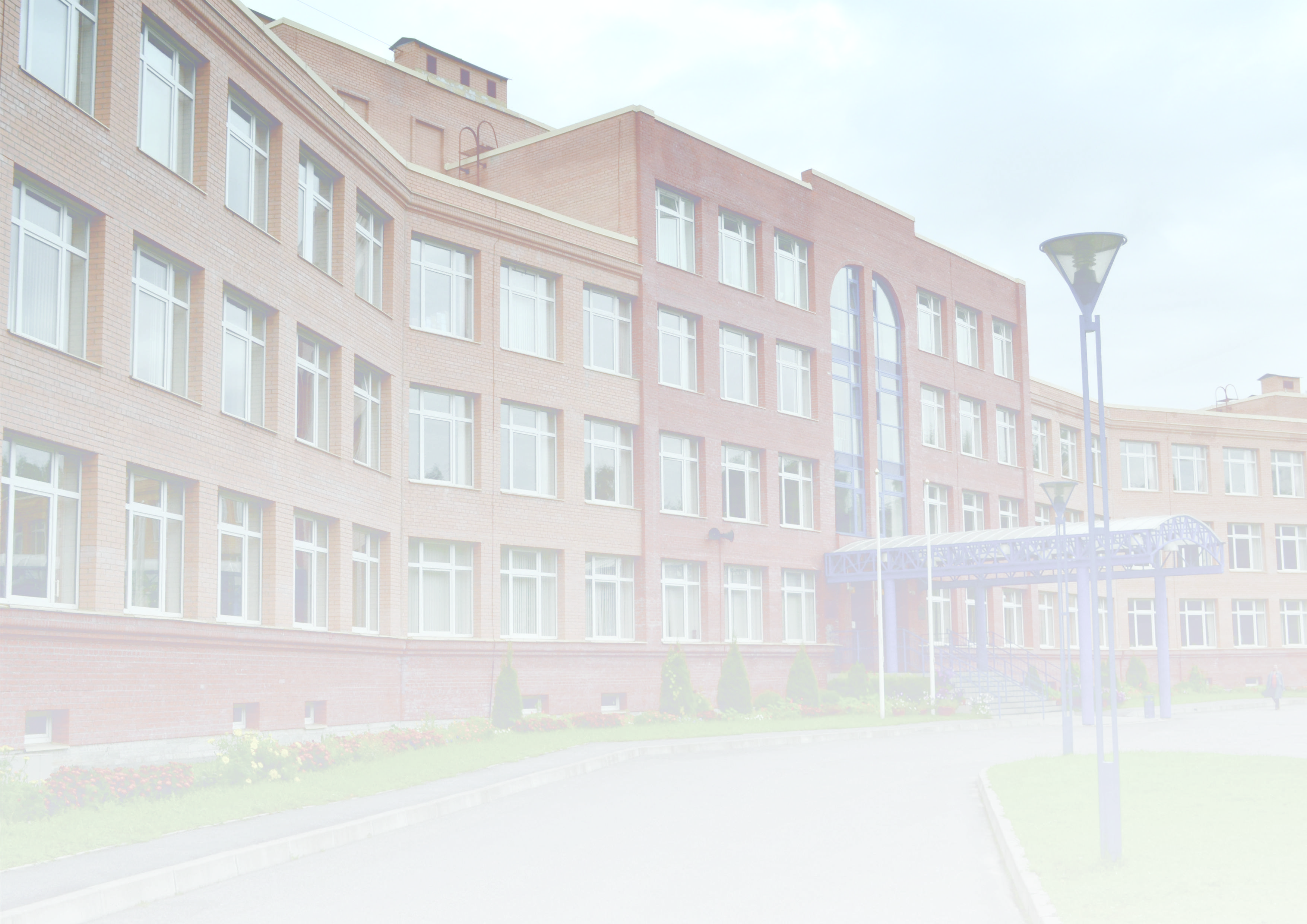 Основные направления реализации инклюзивного образования :
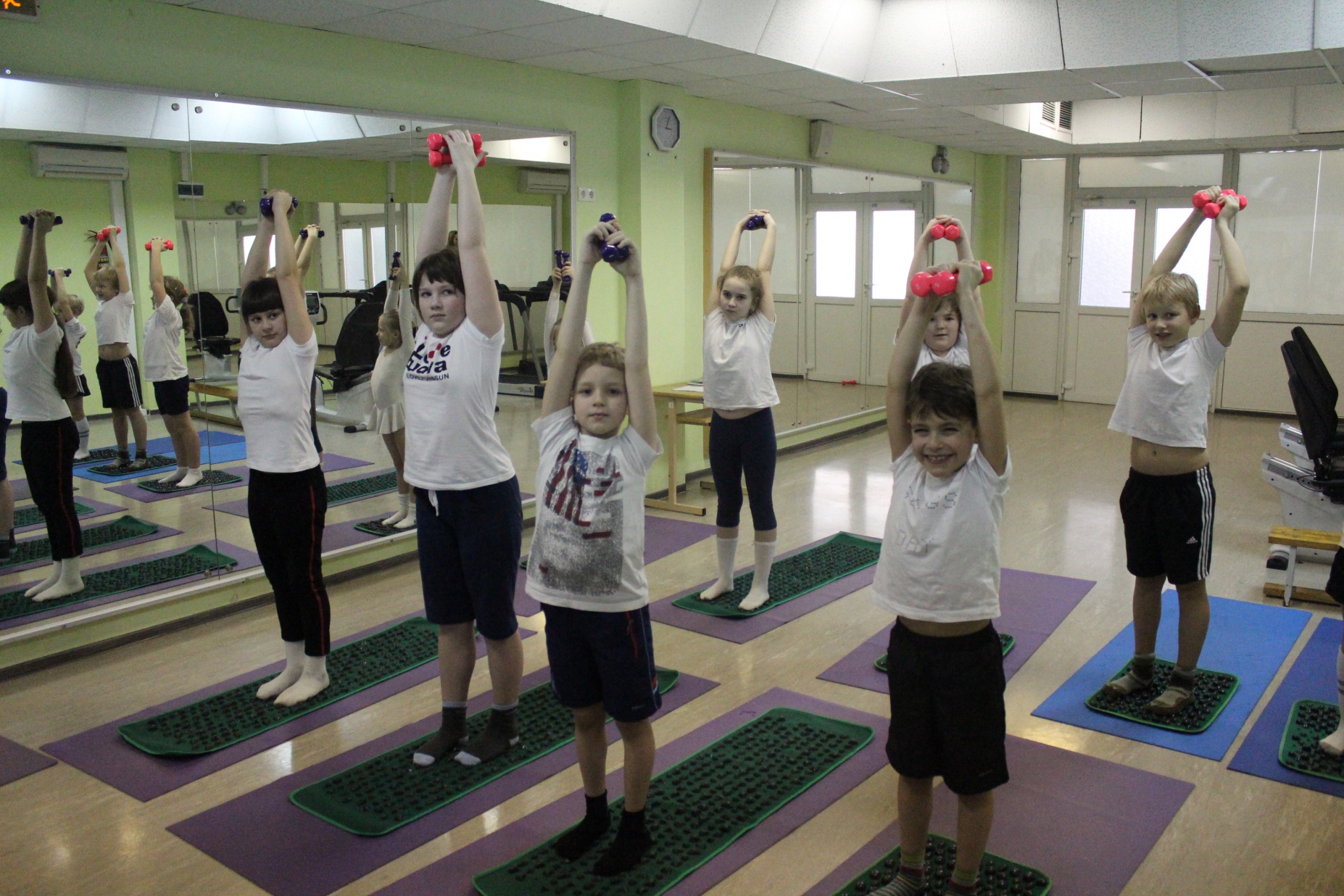 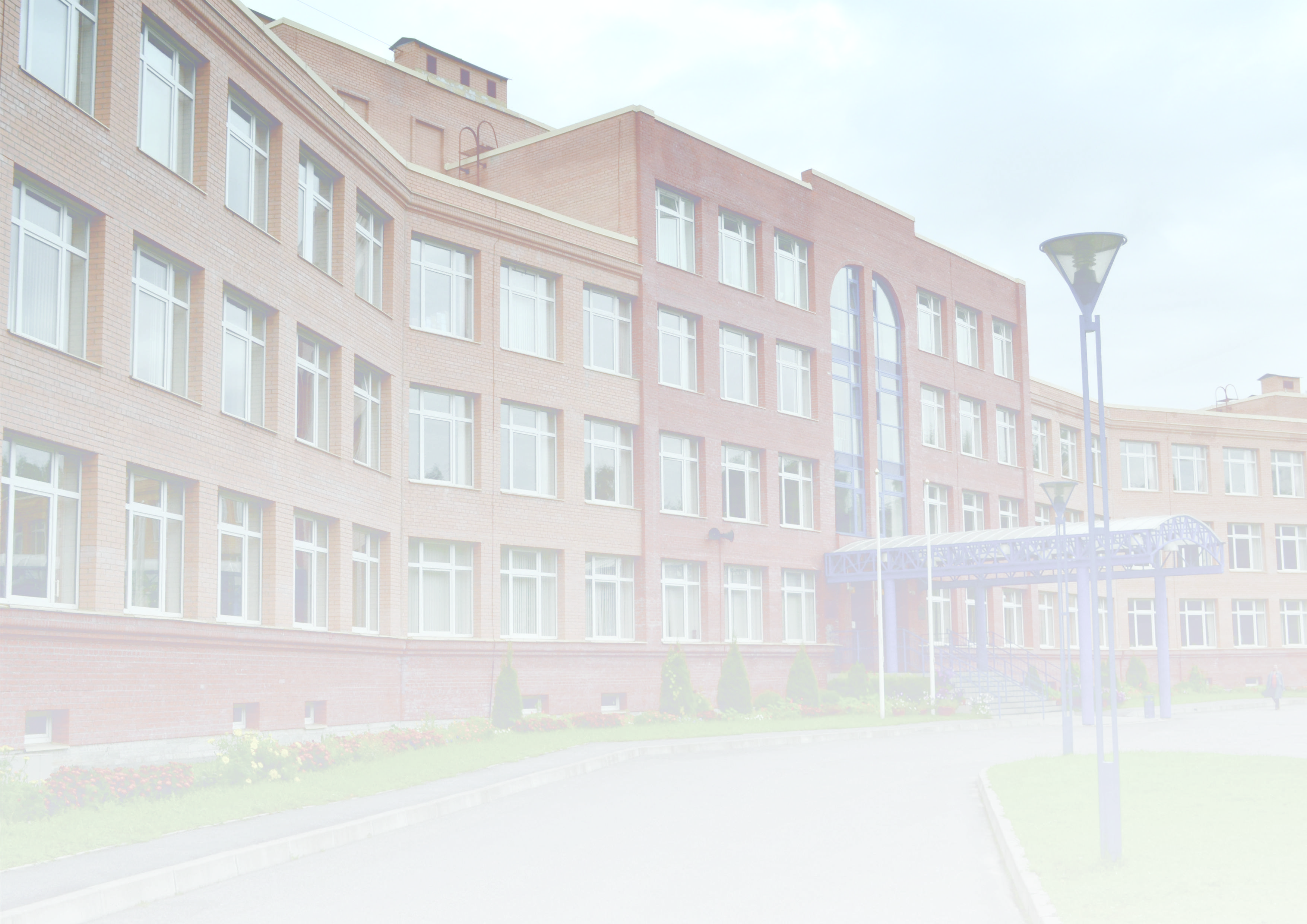 Основные направления реализации инклюзивного образования :
Подготовка педагогических кадров 
(курсы по дистанционному обучению, курсы повышения квалификации на каф. коррекционной педагогики АППО, участие в интернет-конференциях)
Развитие социального партнерства 
(в районе: ЦППМС, ЦППСиД, в городе: АППО, институт им. Р. Валленберга, каф. спец. педагогики РГПУ СПб, некоммерческое партнерство «Эгида»)
Центр реабилитации инвалидов
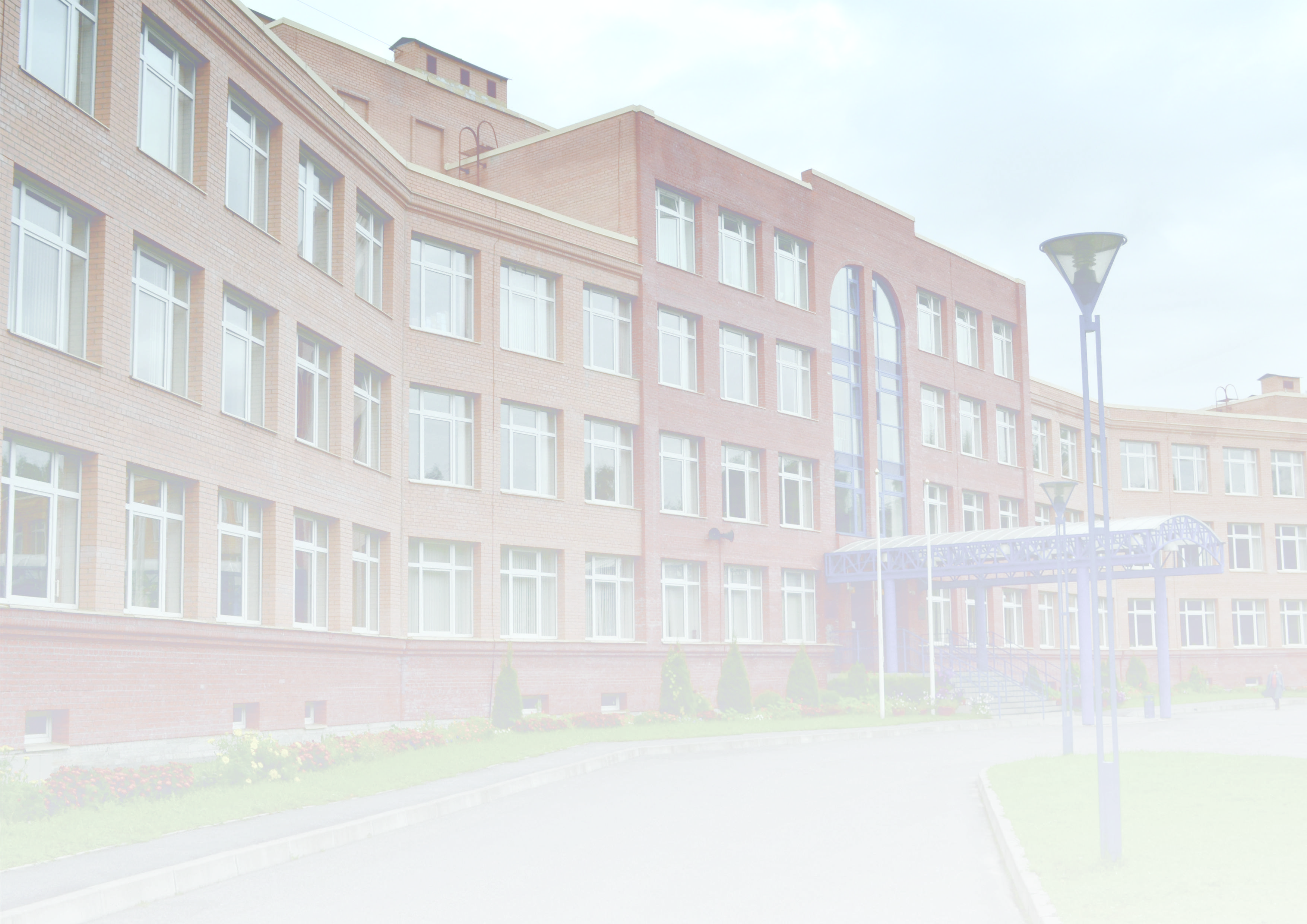 Основные направления реализации инклюзивного образования :
Создание позитивного толерантного отношения к ребенку (3Д)
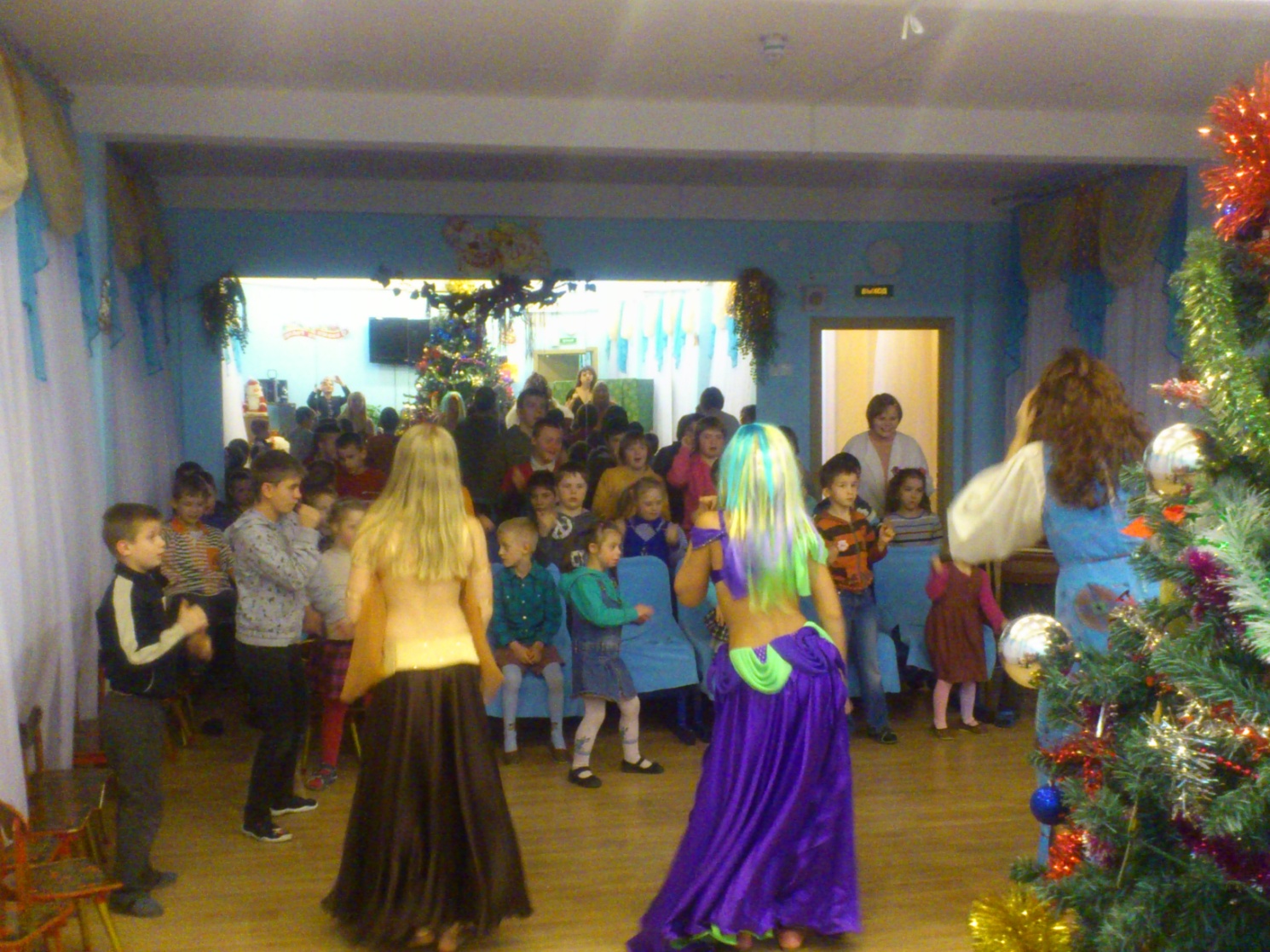 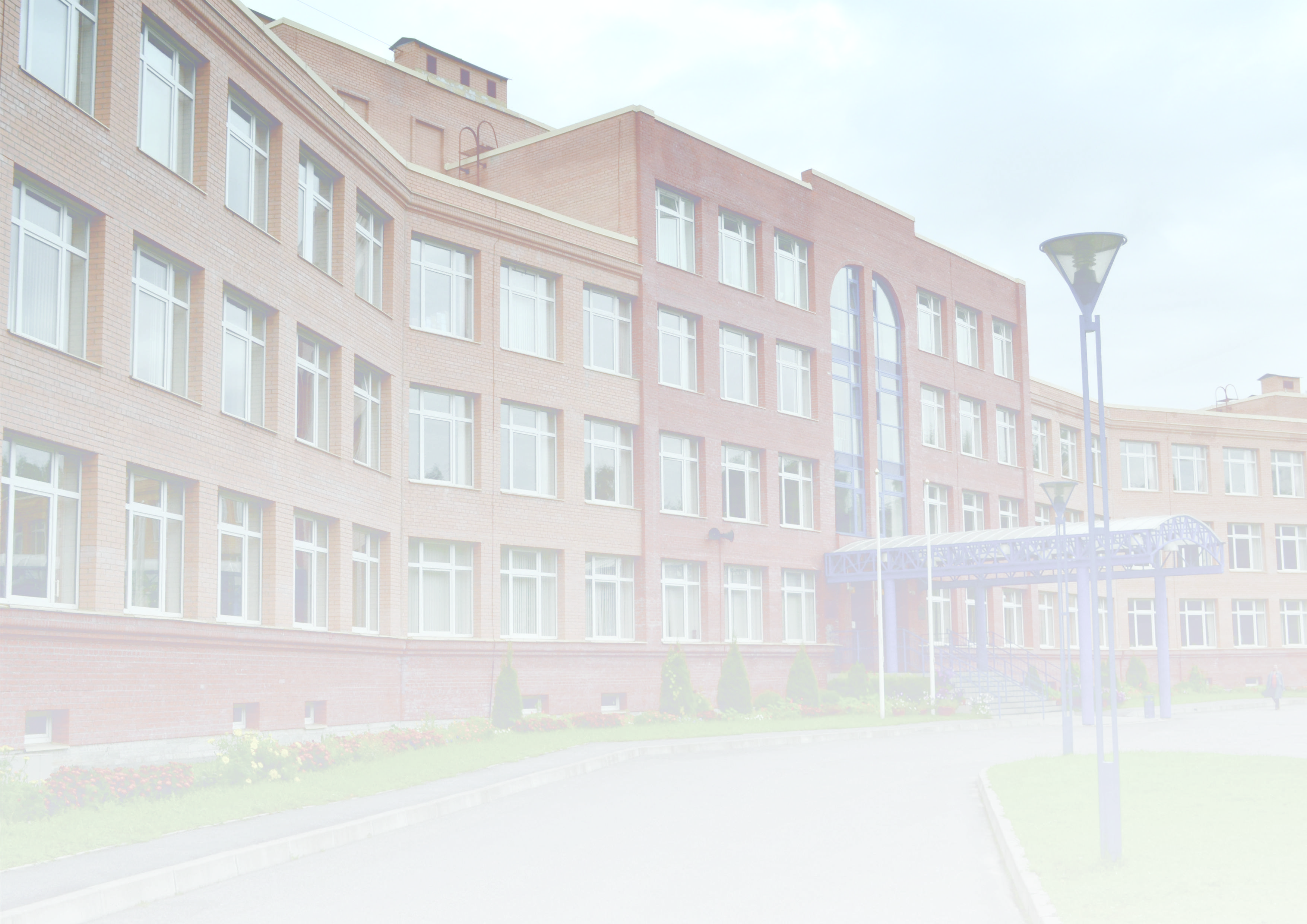 Основные направления реализации инклюзивного образования :
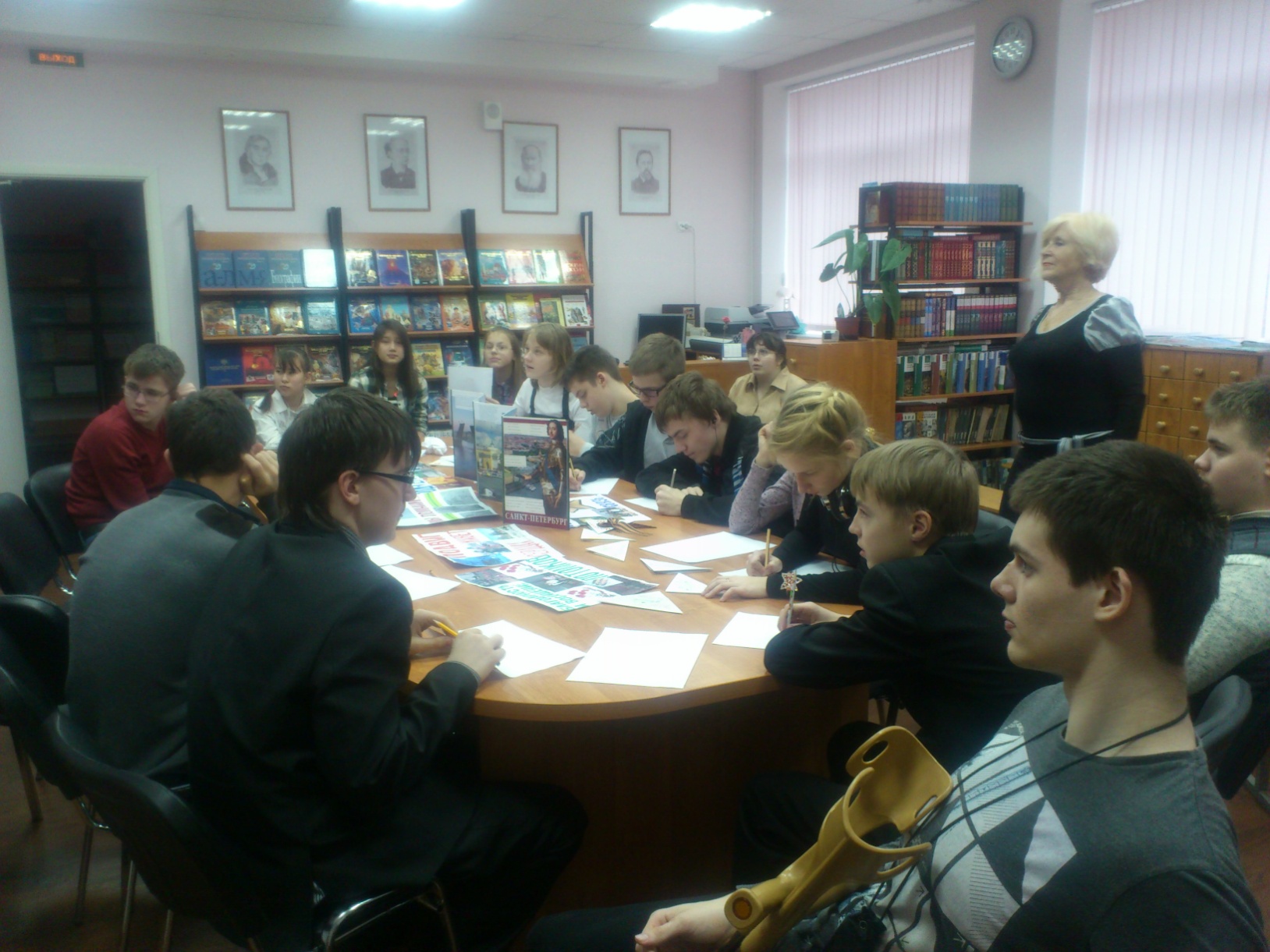 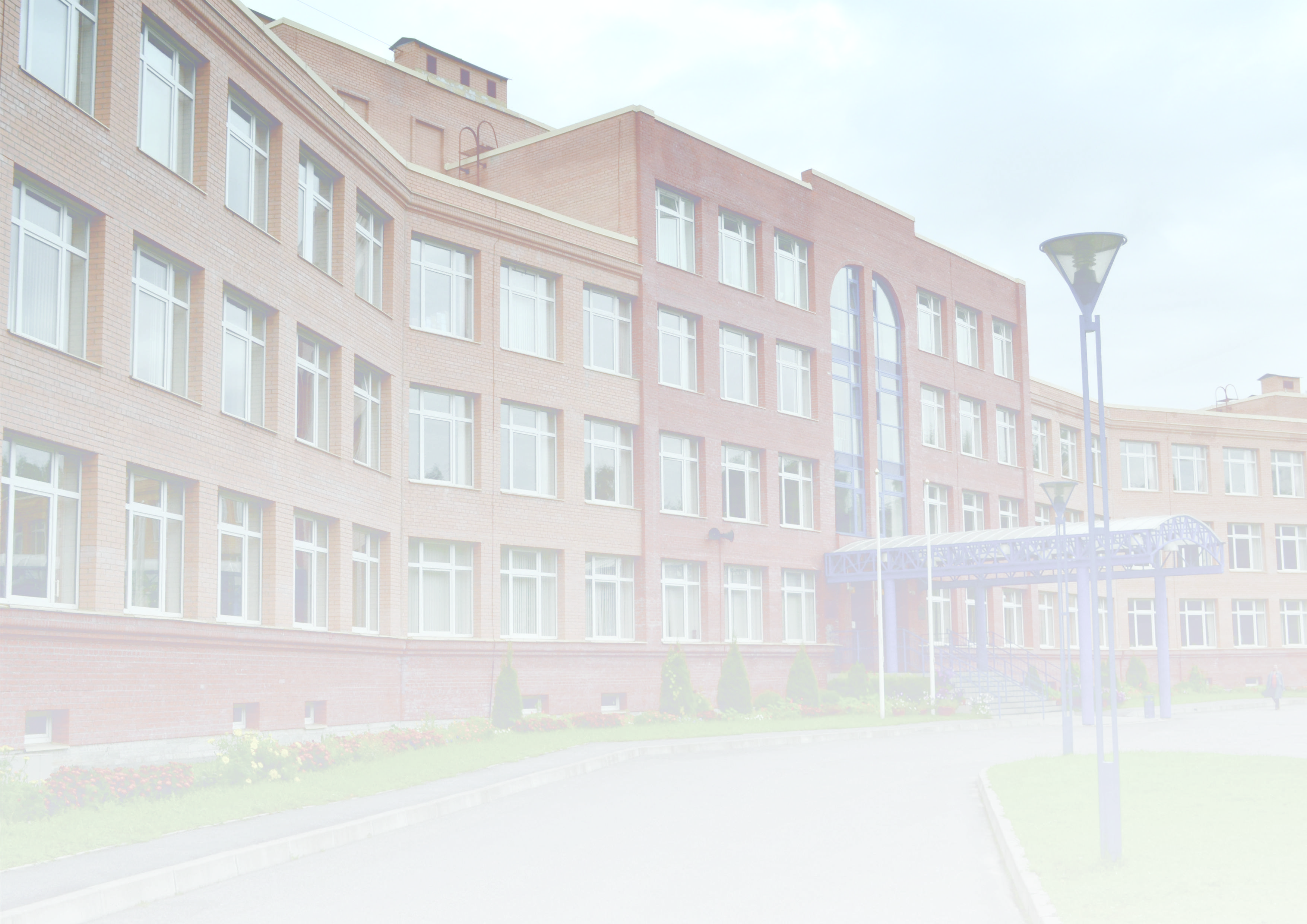 Основные направления реализации инклюзивного образования :
Поддержка семей
(информирование родителей и учащихся о льготах, об организациях, предоставляющих различную помощь, вовлечение родителей учащихся с ОВЗ в деятельность школы, проведение для них тренингов)
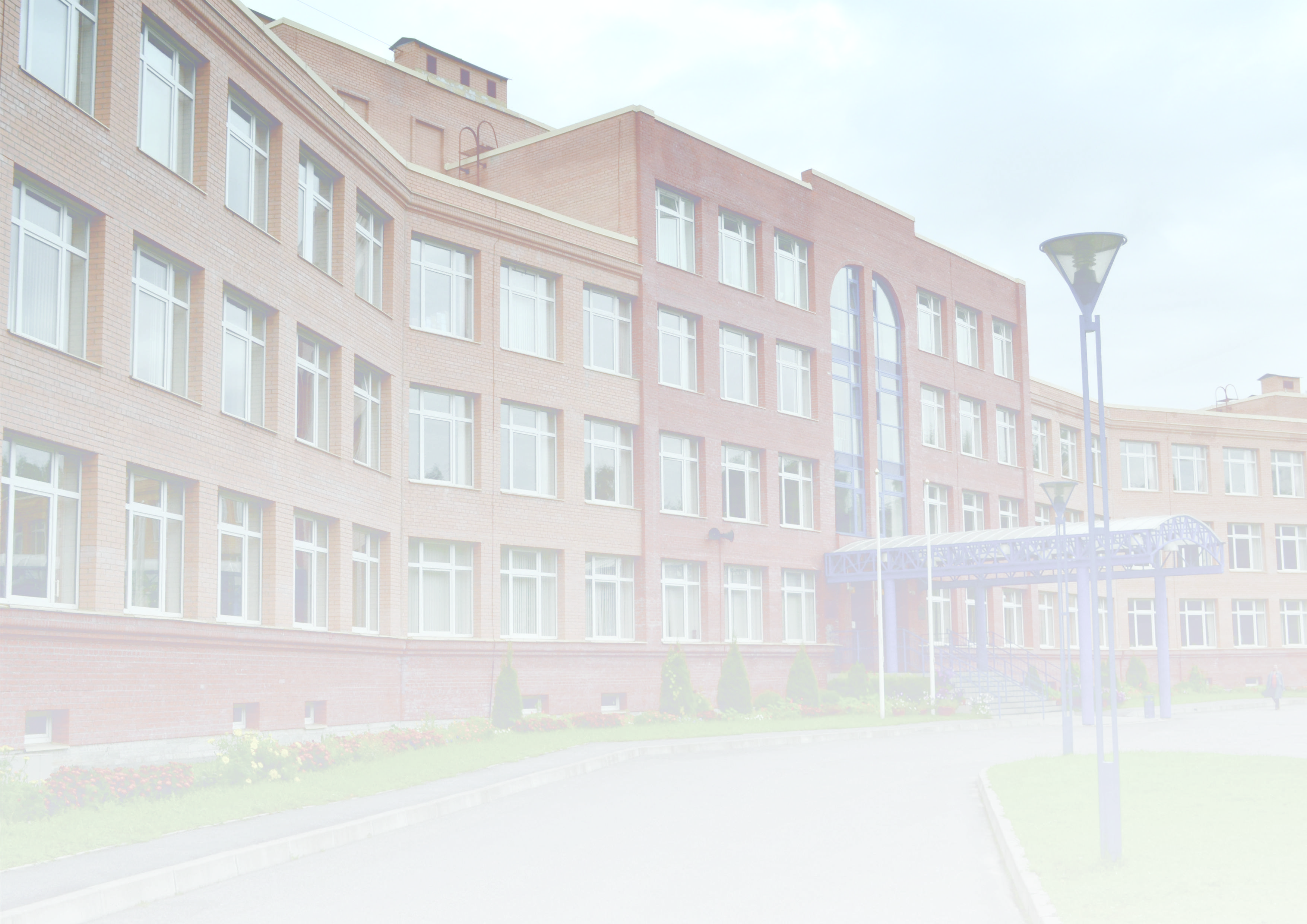 Основные направления реализации инклюзивного образования :
Индивидуальное обучение может осуществляется дистанционно; семьям предоставляется оборудование
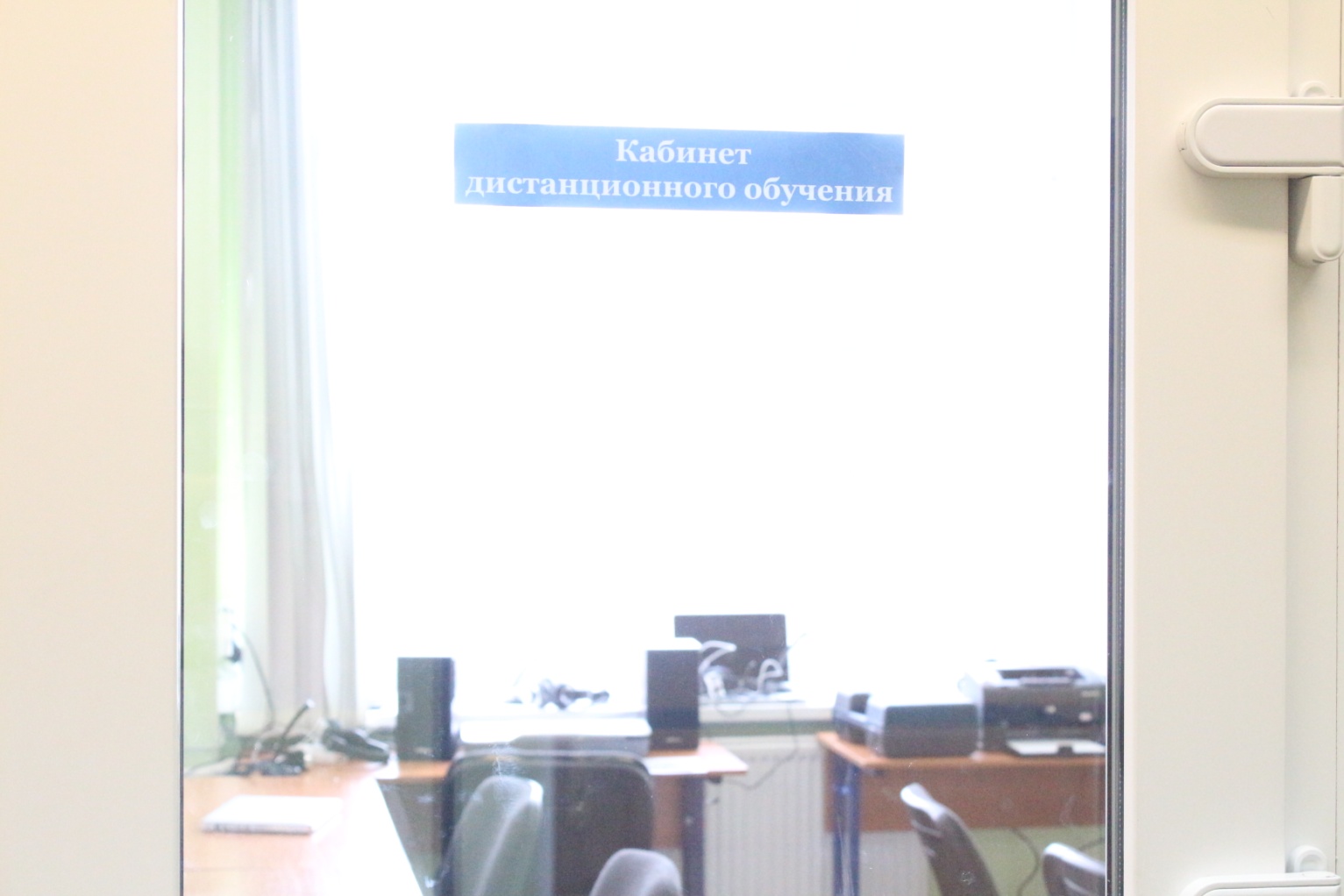 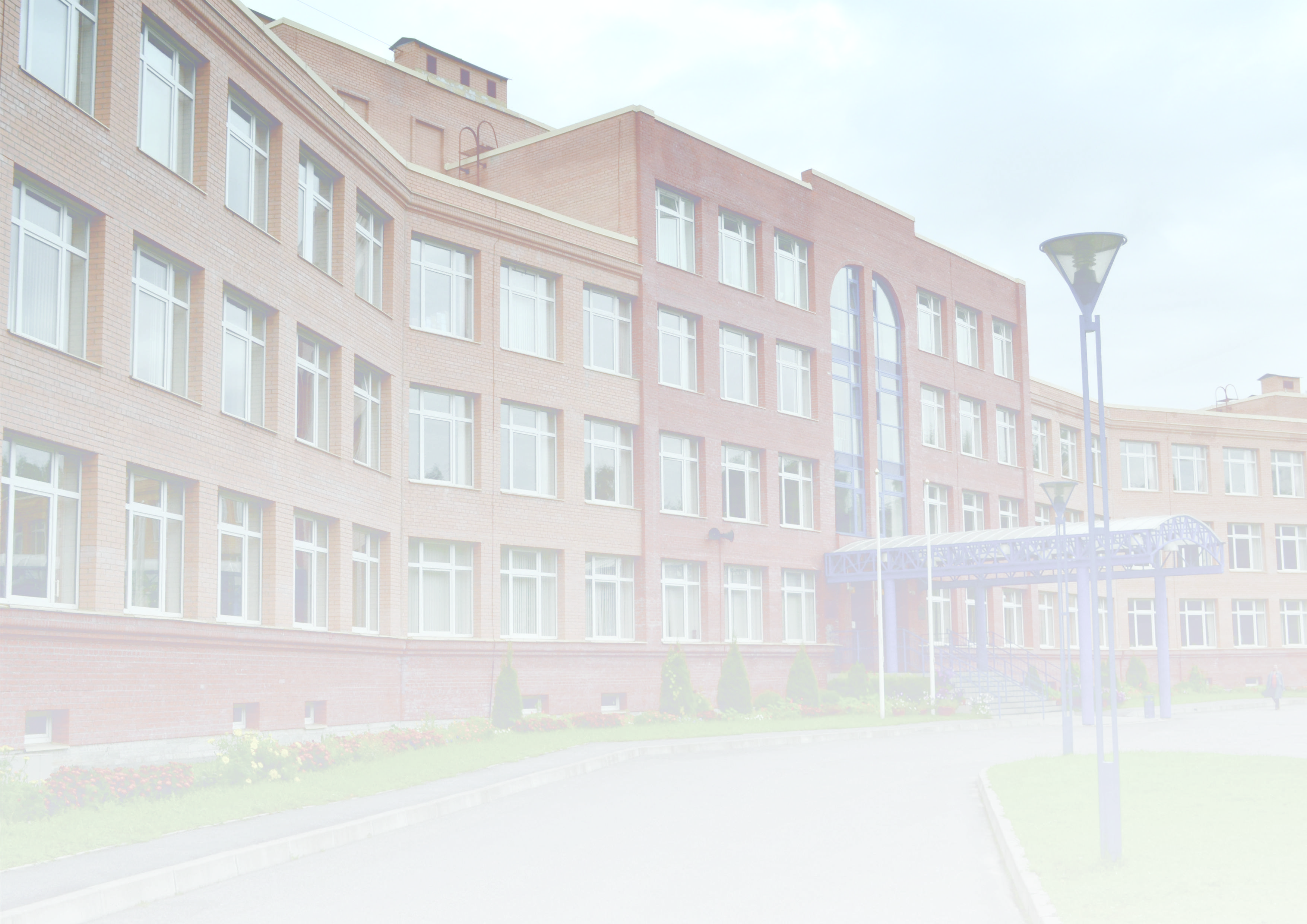 Перспективы инклюзивного образования
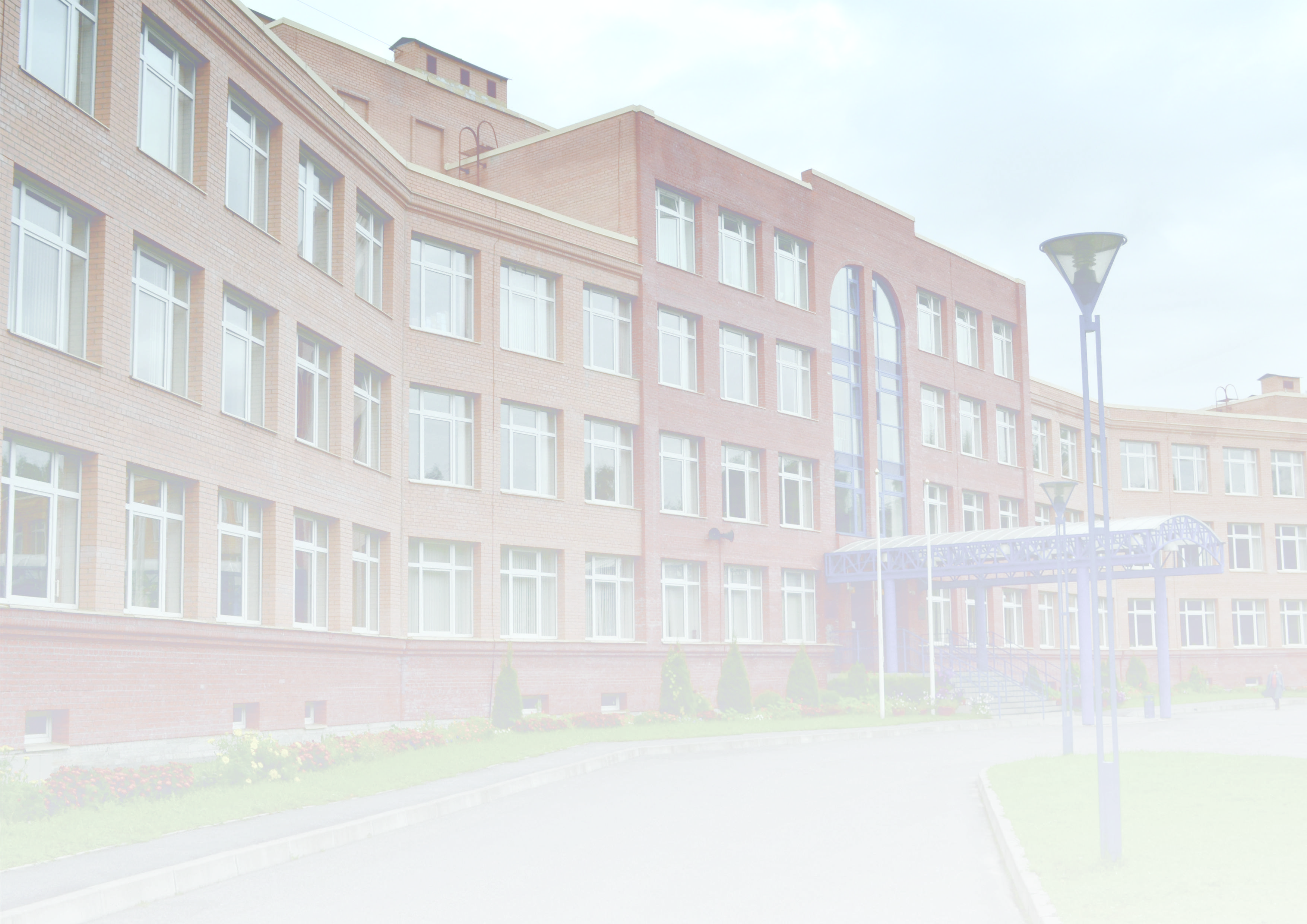 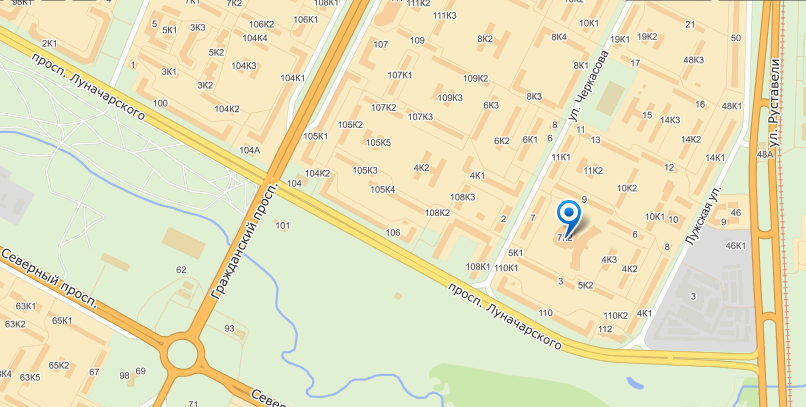 school619.rue-mail: school619@ mail.ru(812) 290-00-94